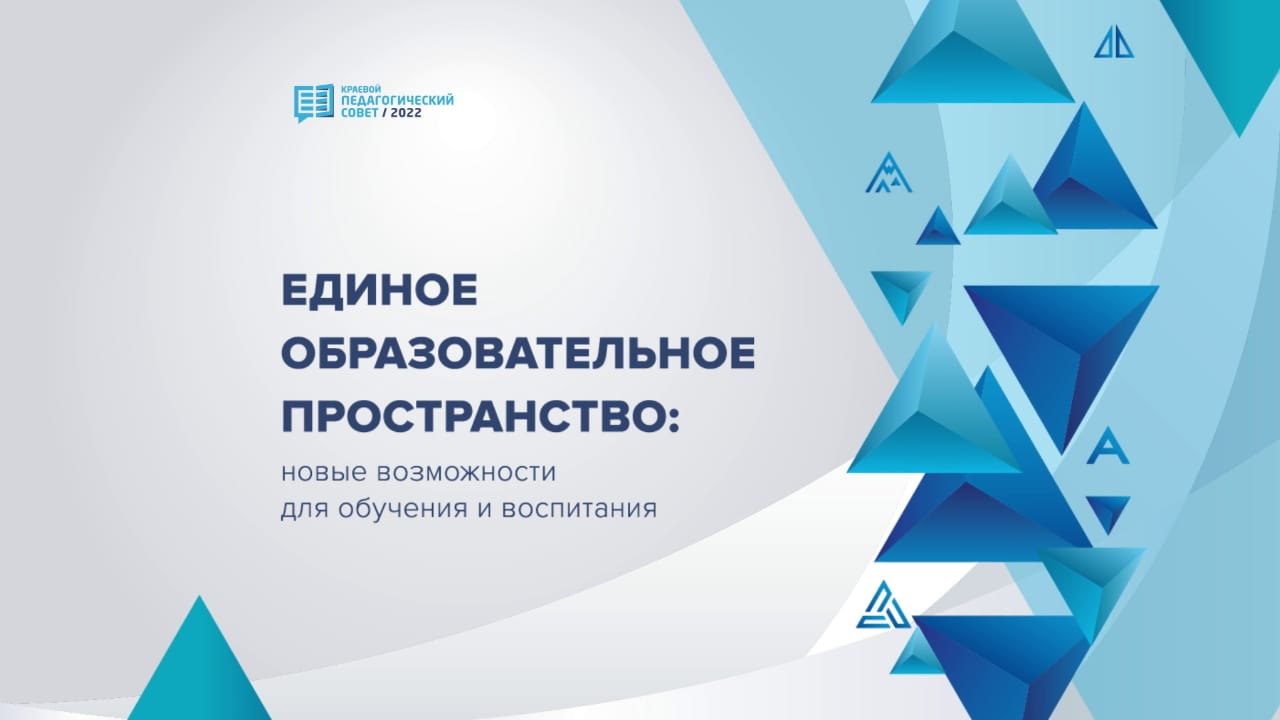 Площадка «Аттестация руководителей общеобразовательных организаций 
Красноярского края»
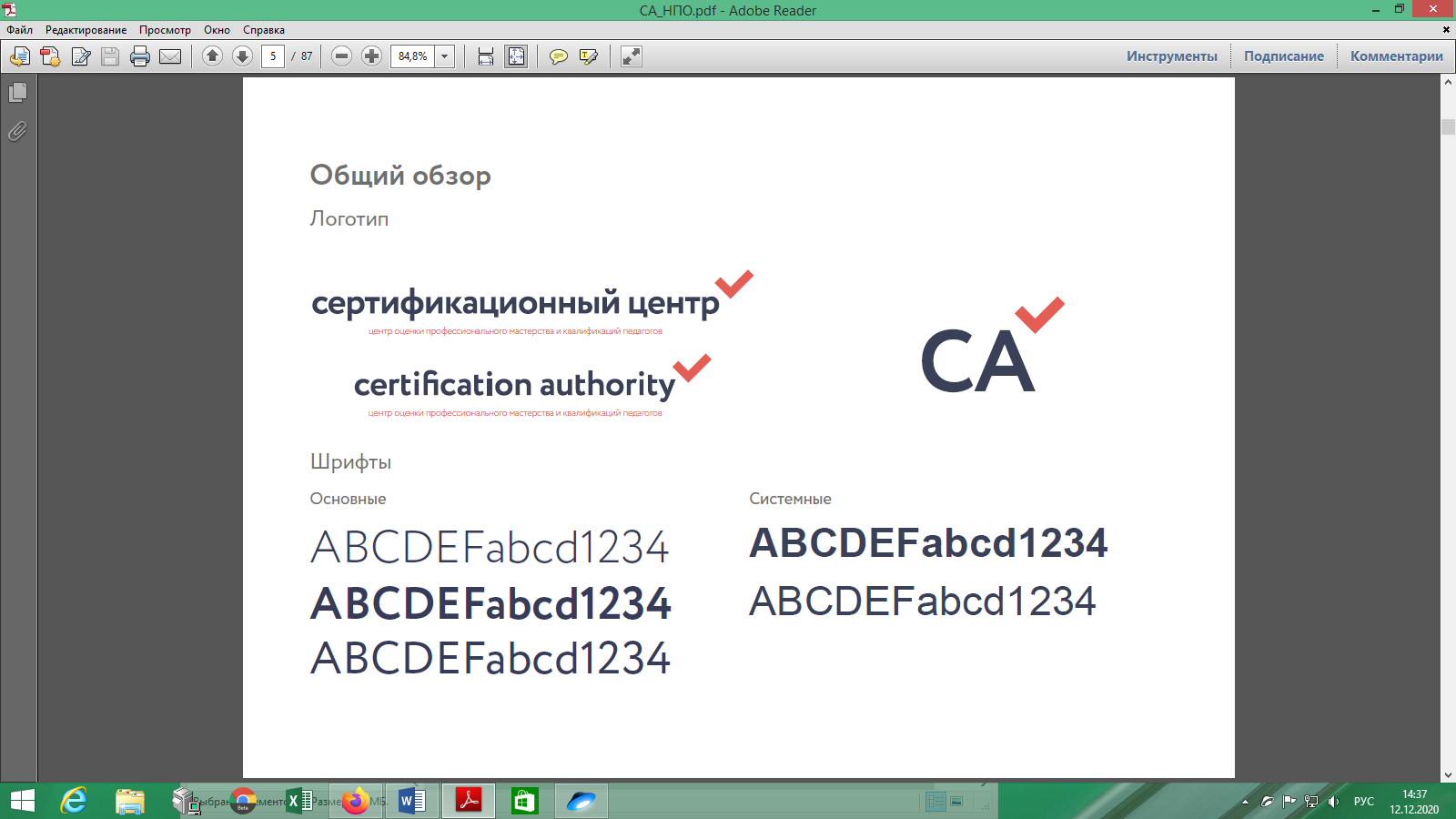 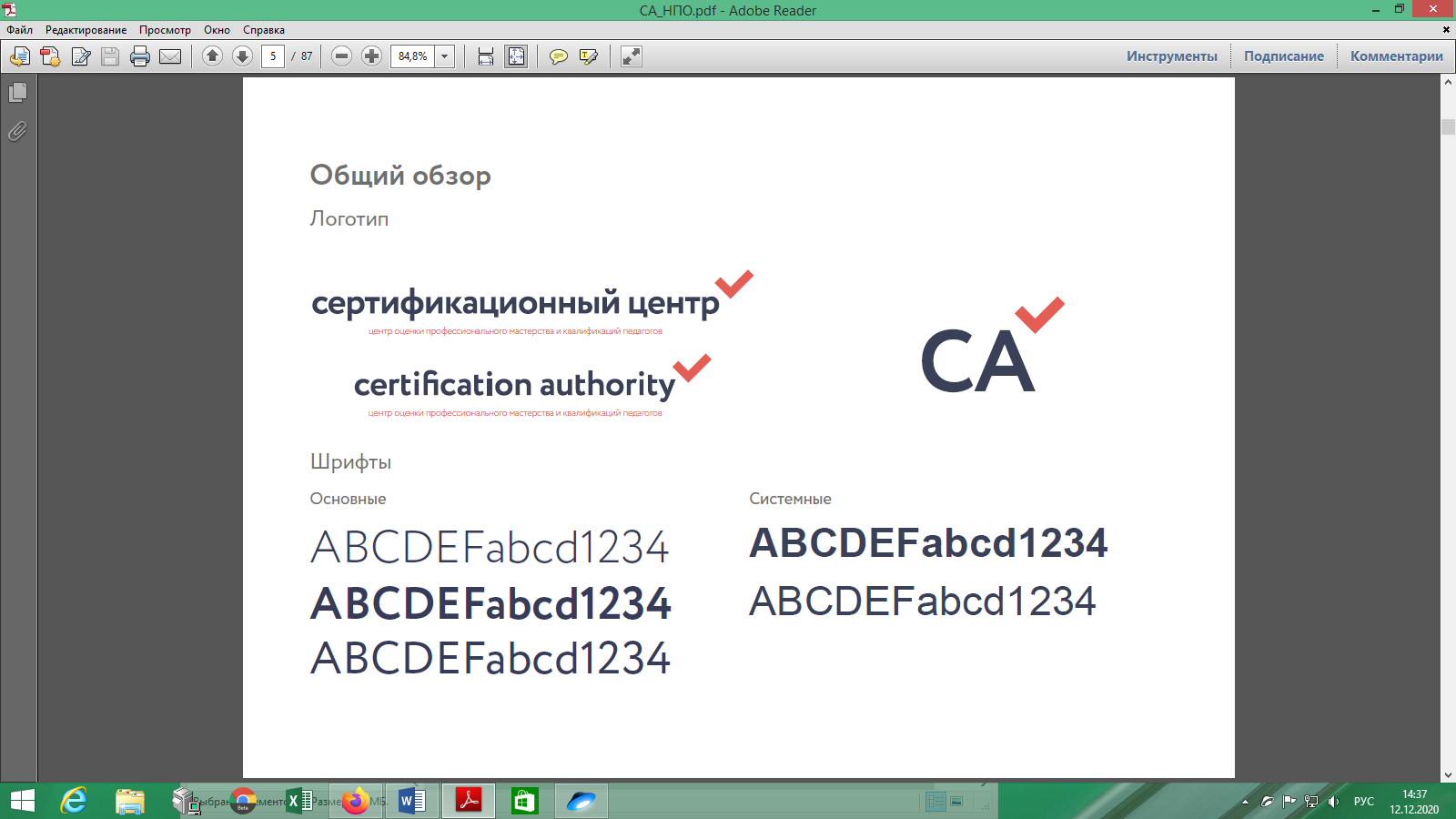 Аттестация руководителей общеобразовательных организаций Красноярского края
разработано
Модель аттестации на соответствие должности руководителей образовательных организаций, кандидатов на должность руководителей и Методические рекомендации по применению Модели;
Знания и умения для кодификатора – 30 единиц по 7 разделам;
Тестовые задания (по 3 задания на каждое знание/умение из кодификатора), варианты ответов (по 3 на каждое тестовое задание) – 90 единиц;
Демоверсии тестовых заданий с вариантами ответов на каждый раздел кодификатора – 15 единиц;
Программа семинаров для подготовки к аттестации;
Учебно-методические материалы для самостоятельной подготовки к аттестации по всем разделам кодификатора
❸
ЦОК
Оценка компетенции
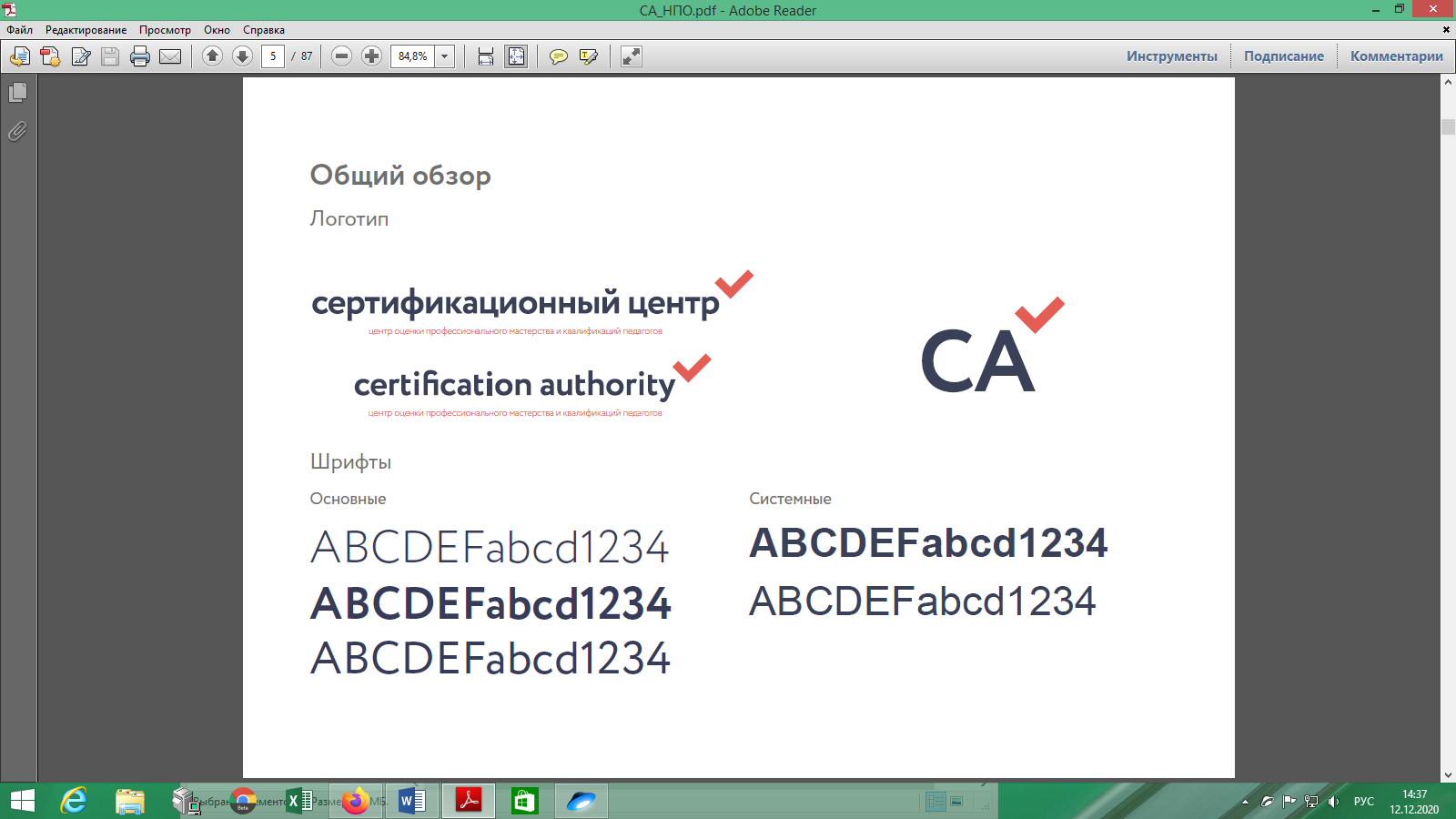 Защита управленческого проекта
Аттестация руководителей общеобразовательных организаций Красноярского края
Тестирование
Принятие решения
Собеседование
Представление
Аттестуемый
Ознакомление с аттестационными документами
Сертификат с результатами оценки
❶
❷
Ознакомление с решением
Ознакомление с приказами
Издание приказов об аттестации
Подготовка аттестационных документов
Учредитель
❹
❺
❻
МОДЕЛЬ
Нормативная        и содержательная рамка:
Профессиональный стандарт «Руководитель образовательной организации (управление дошкольной образовательной организацией и общеобразовательной организацией)», Утвержден приказом Министерства труда и социальной защиты Российской Федерации от 19 апреля 2021 года N 250н
Единый квалификационный справочник, Приказ Министерства здравоохранения и социального развития РФ от 26 августа 2010 г. N 761н
Анализ поступивших документов
Заседание аттестационной комиссии
Решение аттестационной комиссии
Аттестационная комиссия
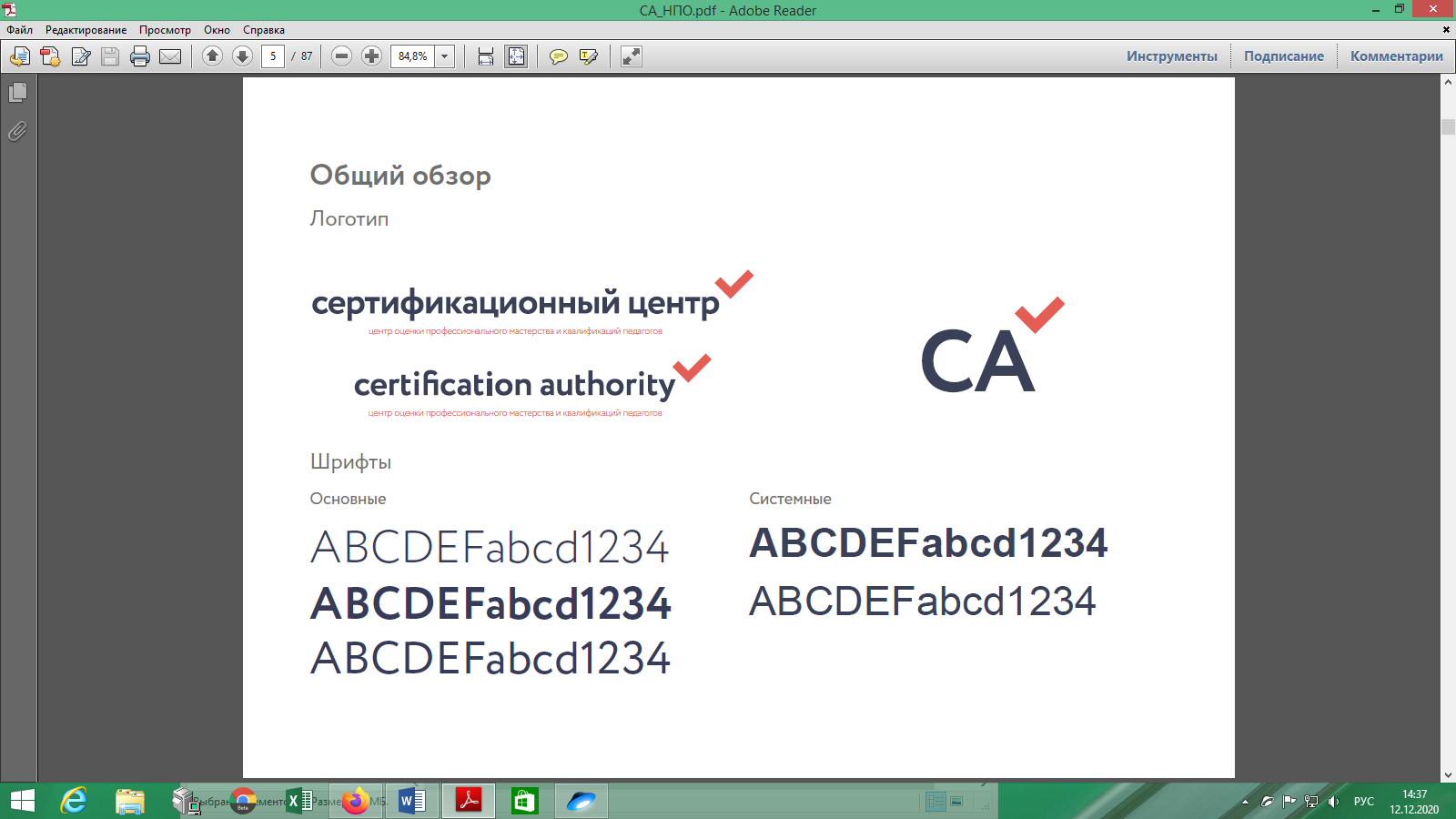 Аттестация руководителей общеобразовательных организаций Красноярского края
МЕТОДИЧЕСКИЕ РЕКОМЕНДАЦИИ
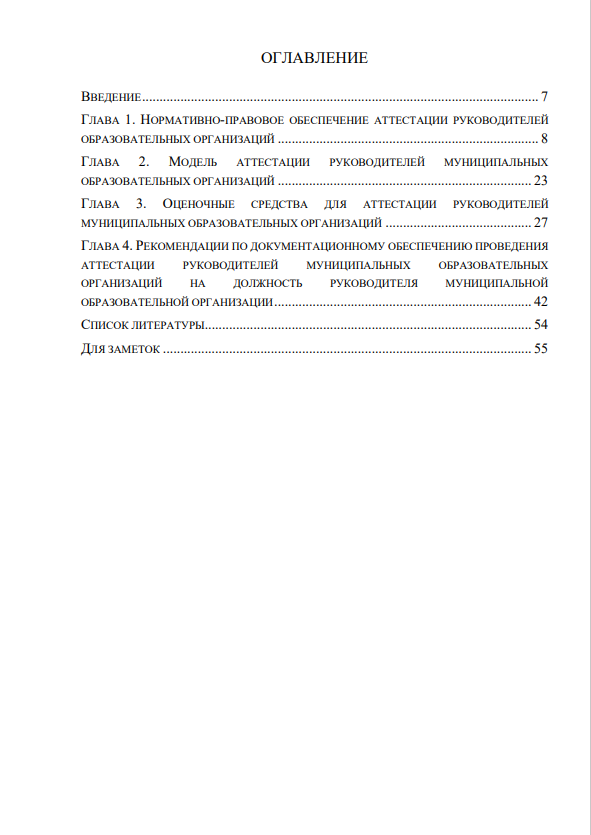 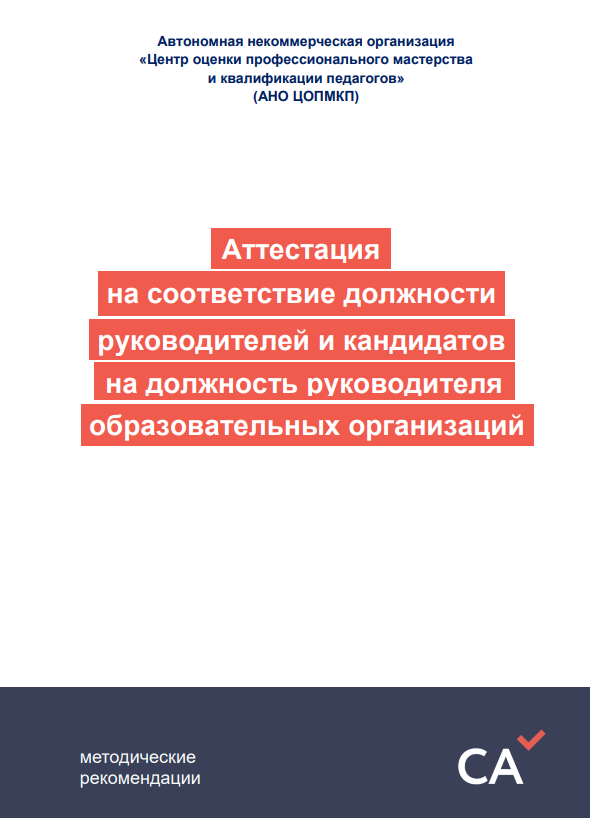 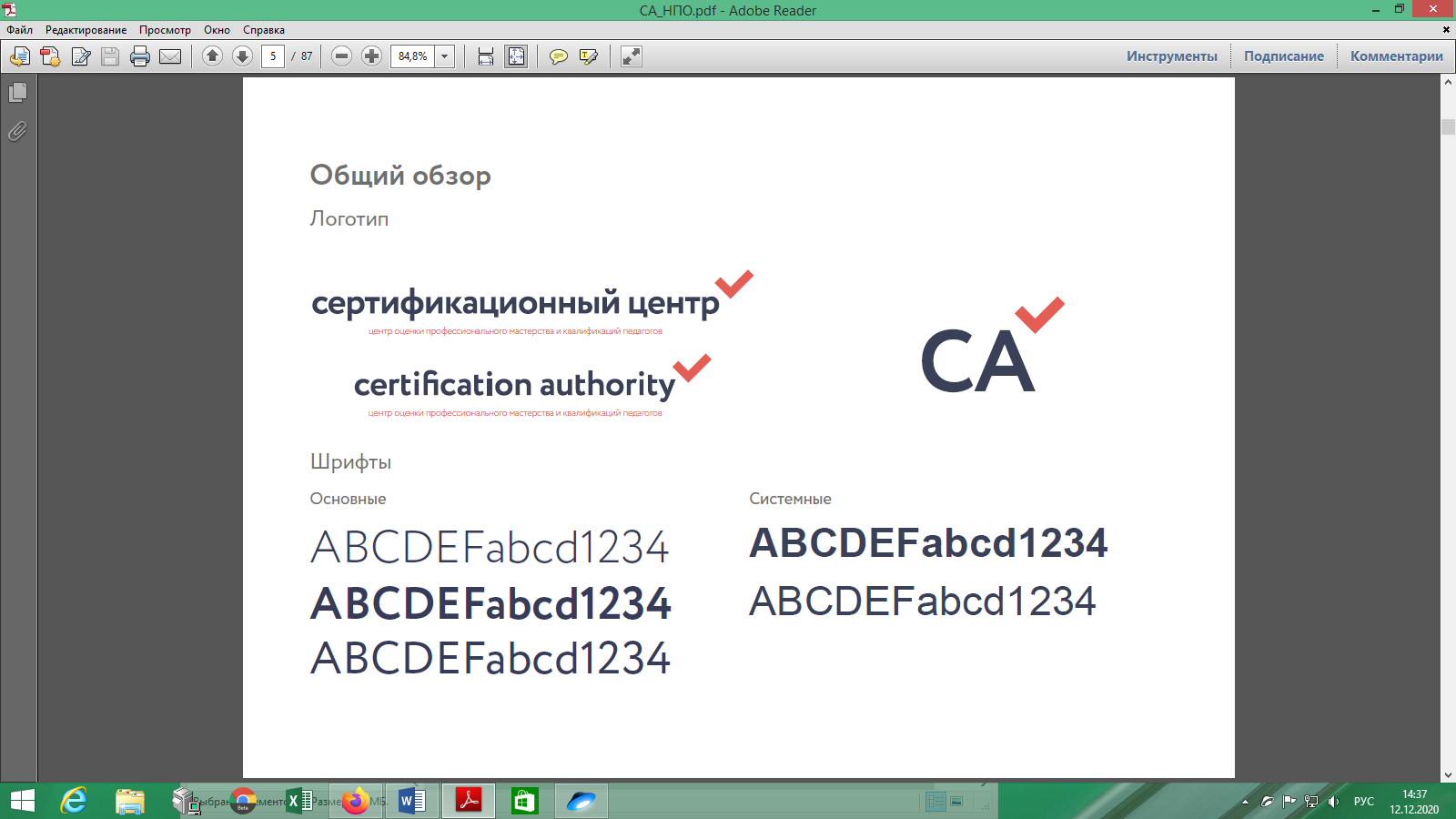 Аттестация руководителей общеобразовательных организаций Красноярского края
КОДИФИКАТОР
Раздел 1. Отраслевая специфика деятельности образовательной организации
Раздел 2. Правила и нормы по охране труда и экологической безопасности
Раздел 3. Основы действующего гражданского, трудового, налогового, 
                 банковского законодательства; правовые основы деятельности 
                 образовательной организации
Раздел 4. Основы управления образовательной организацией
Раздел 5. Основы управления персоналом
Раздел 6. Основы экономики и финансово-хозяйственной деятельности
Раздел 7. Правила русского языка
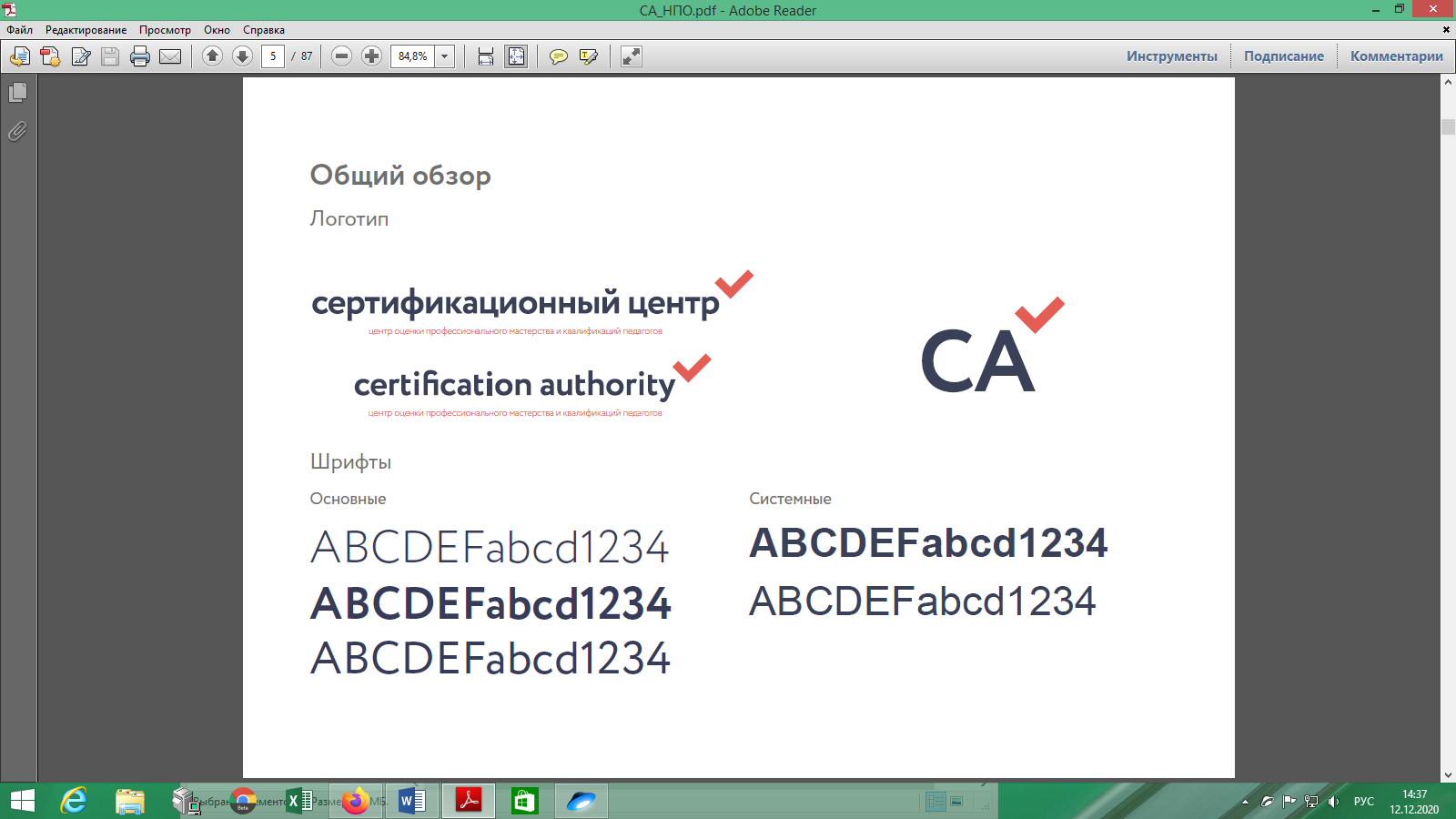 Аттестация руководителей общеобразовательных организаций Красноярского края
ДЕМОВЕРСИИ ТЕСТОВ
…
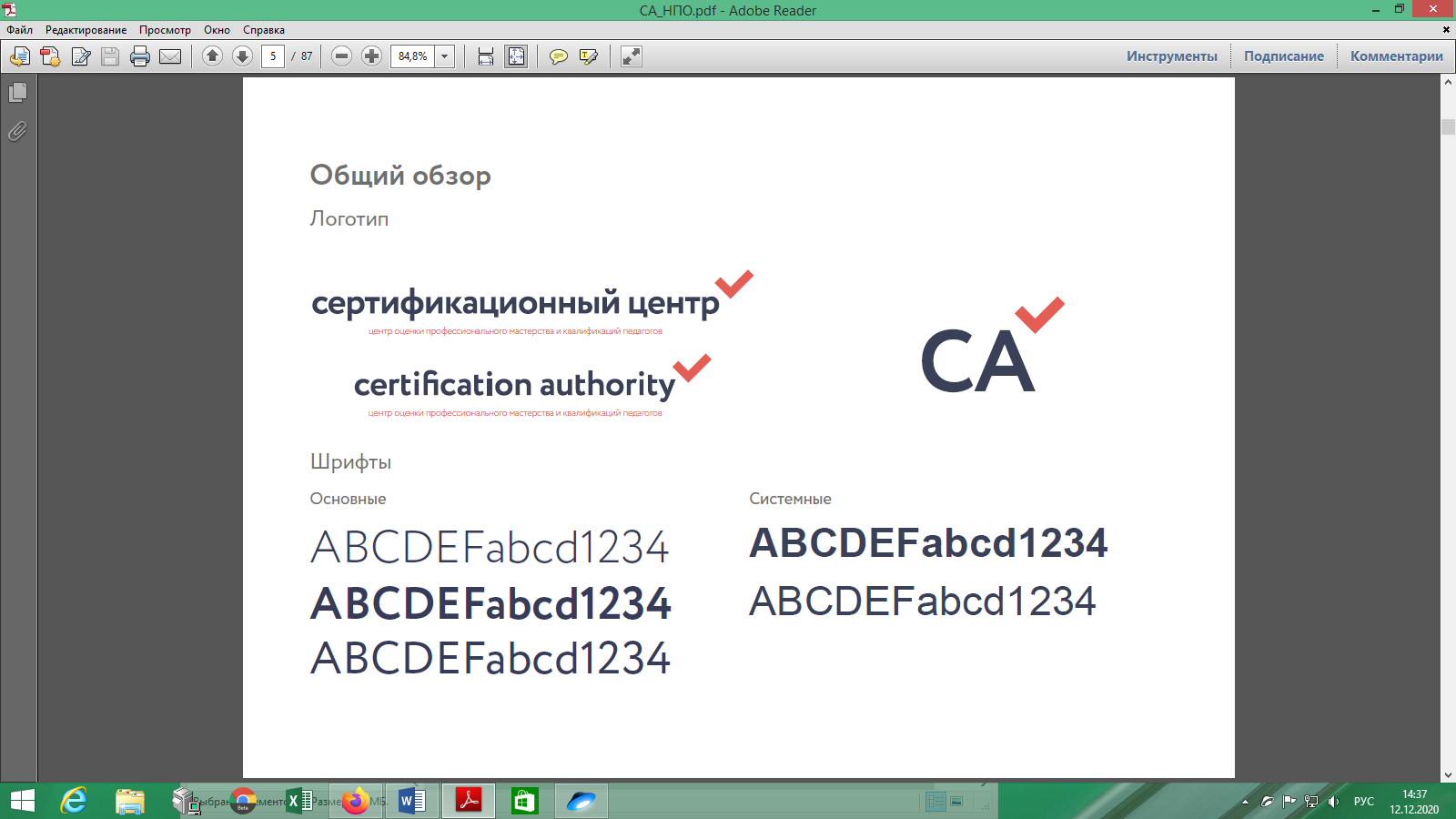 Аттестация руководителей общеобразовательных организаций Красноярского края
ДЕМОВЕРСИИ ТЕСТОВ
…
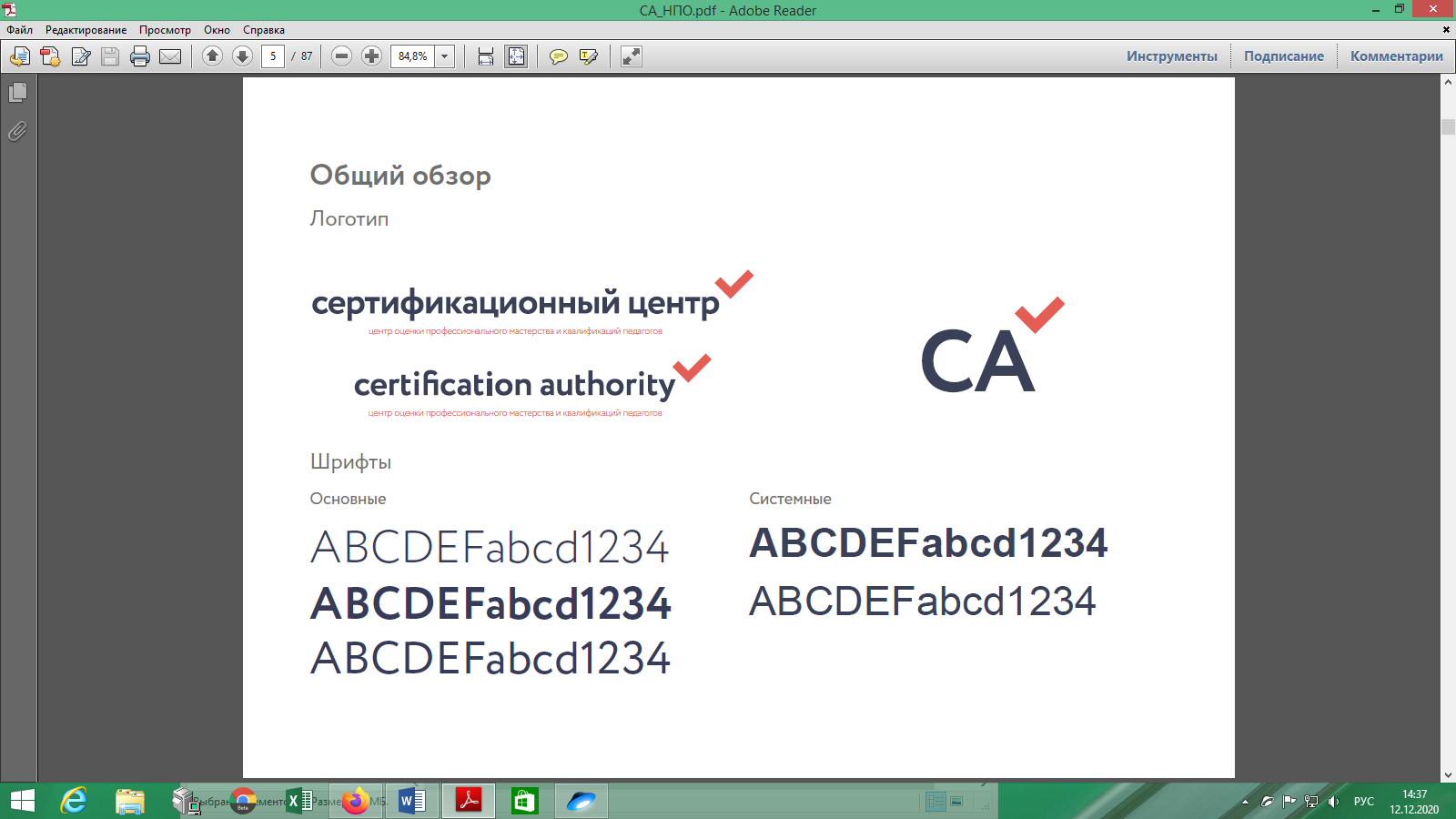 Аттестация руководителей общеобразовательных организаций Красноярского края
ДЕМОВЕРСИИ ТЕСТОВ
…
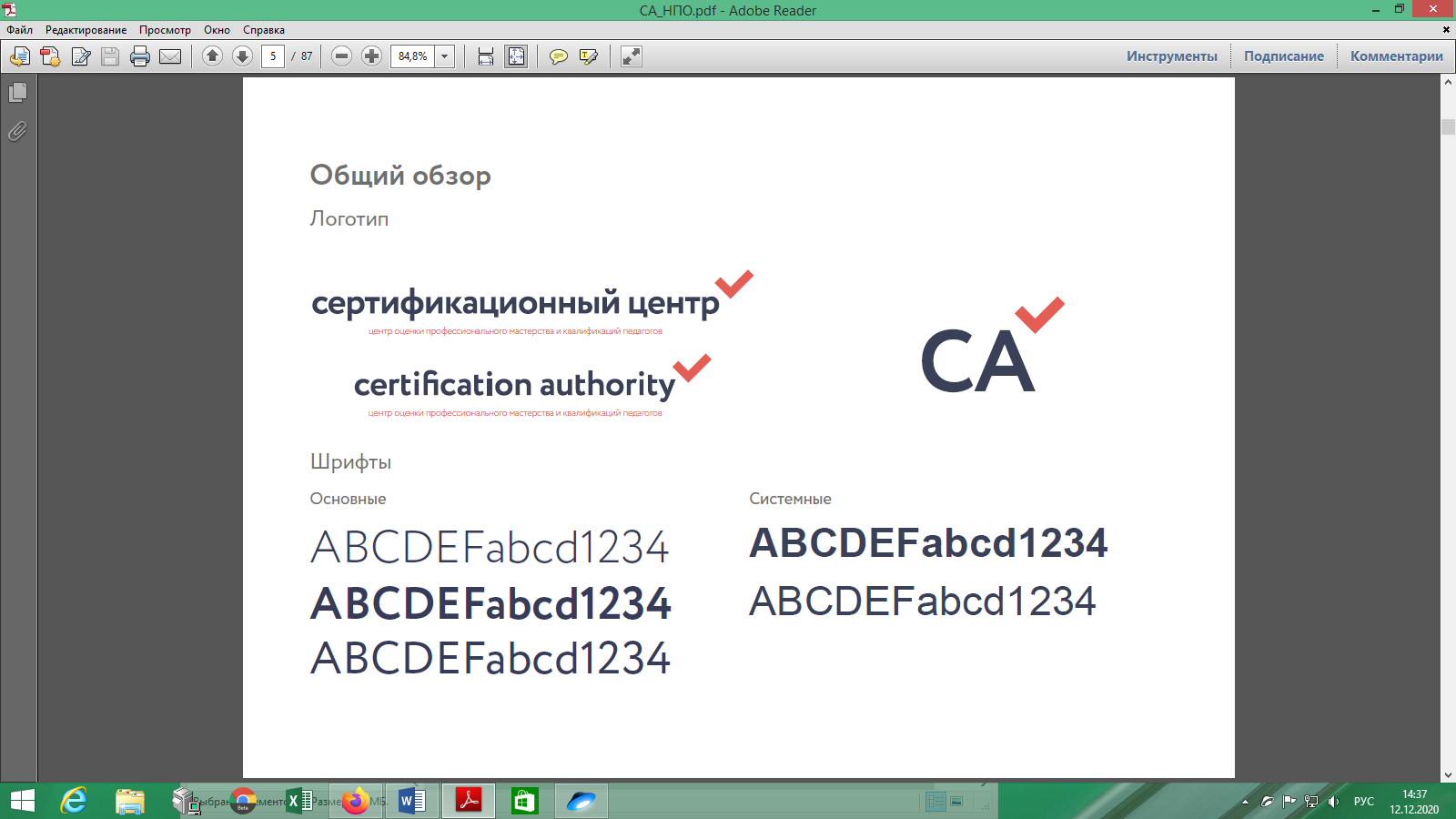 Аттестация руководителей общеобразовательных организаций Красноярского края
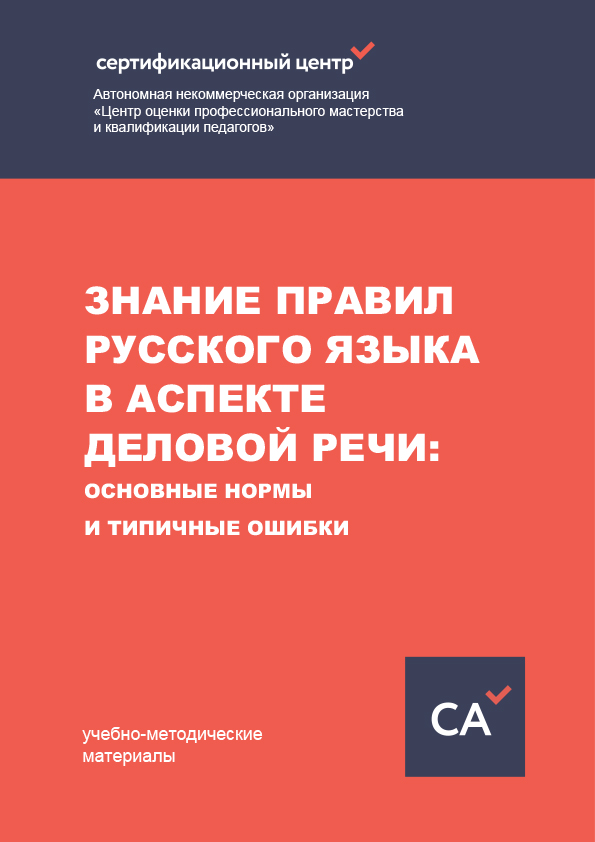 УЧЕБНО-МЕТОДИЧЕСКИЕ МАТЕРИАЛЫ
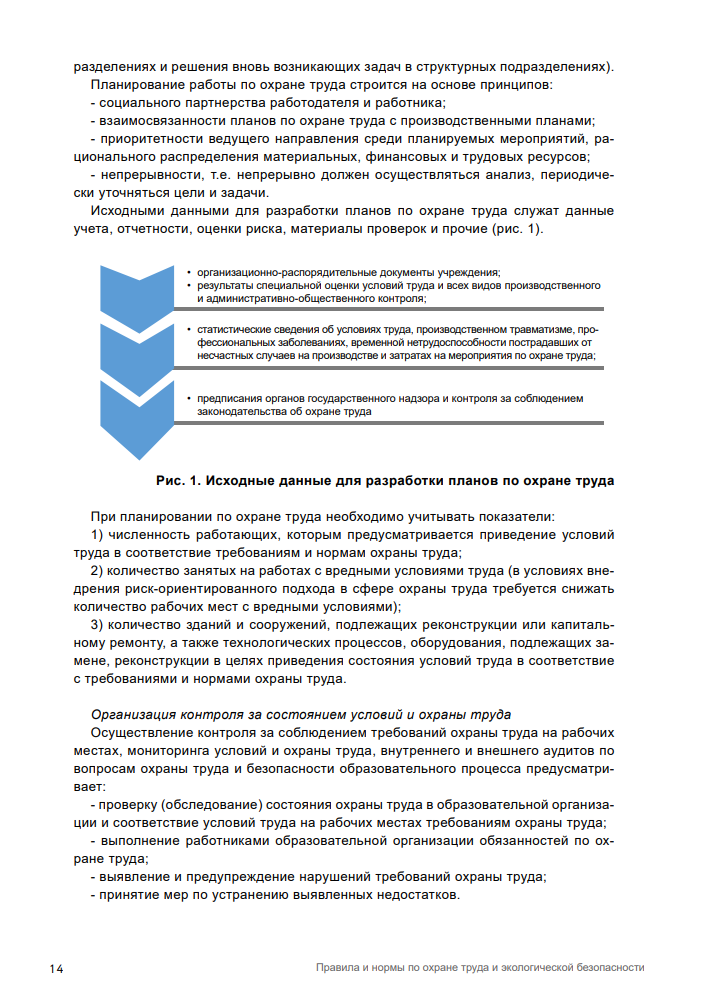 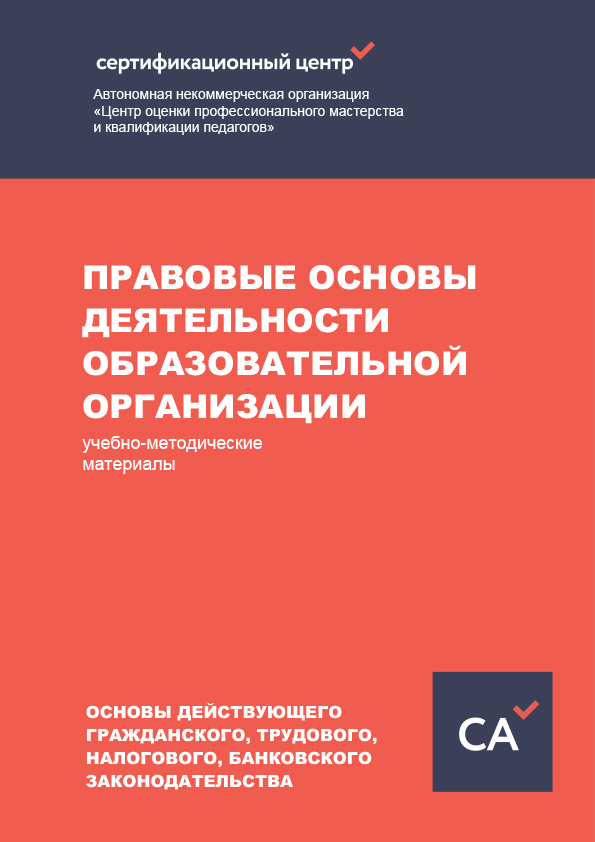 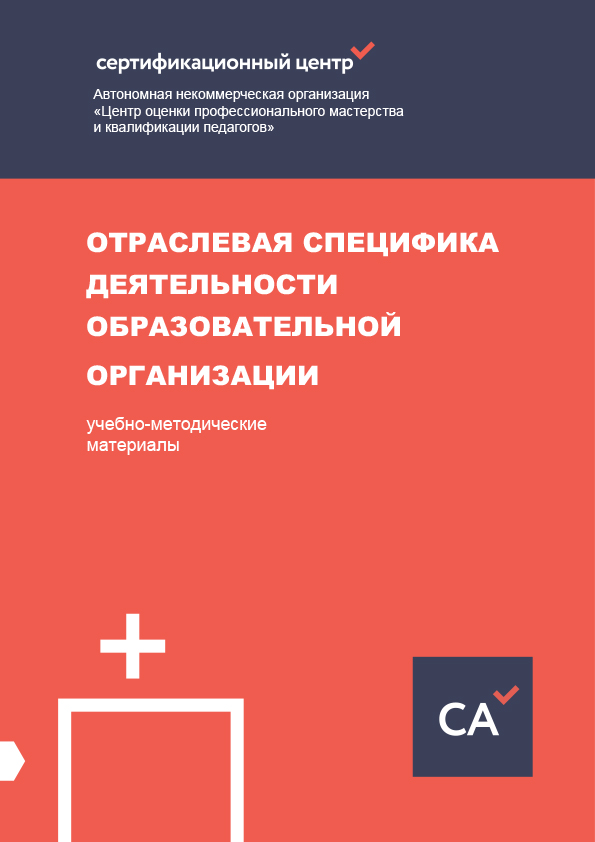 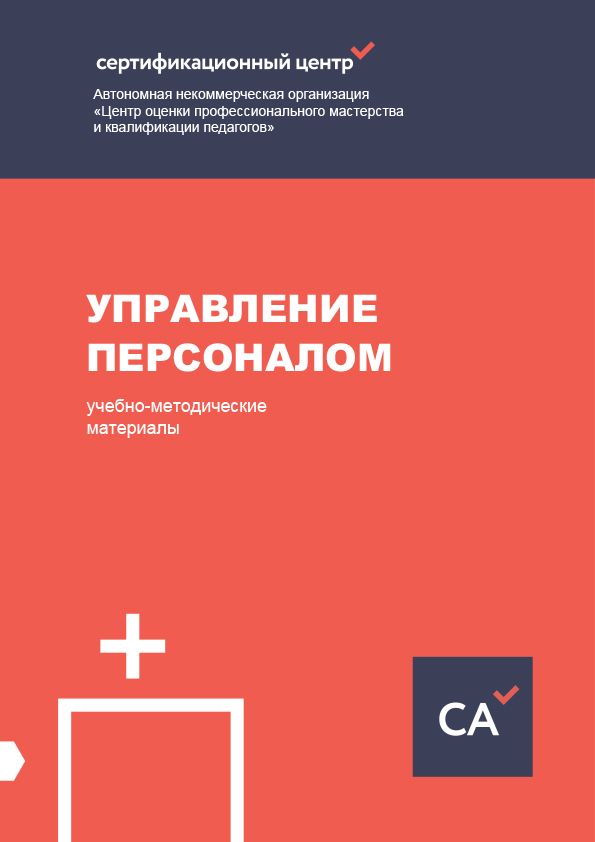 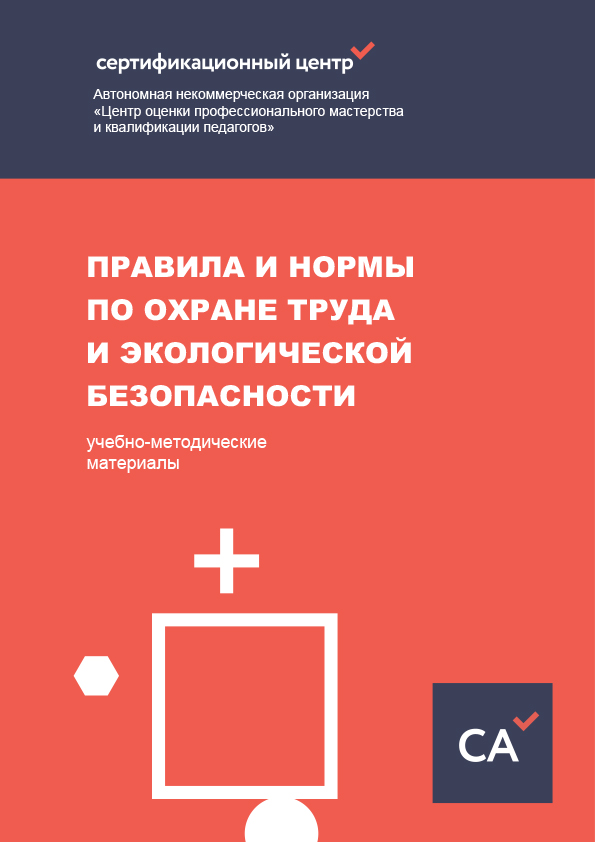 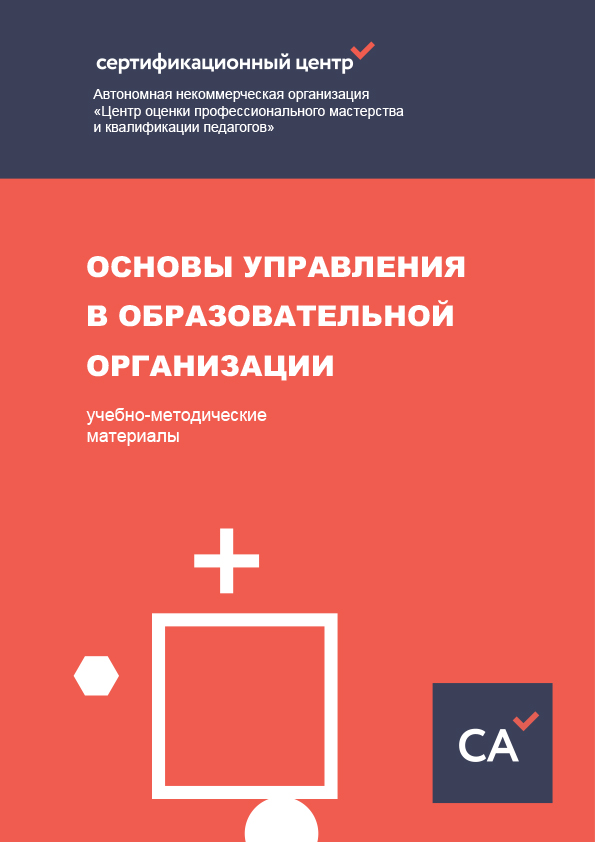 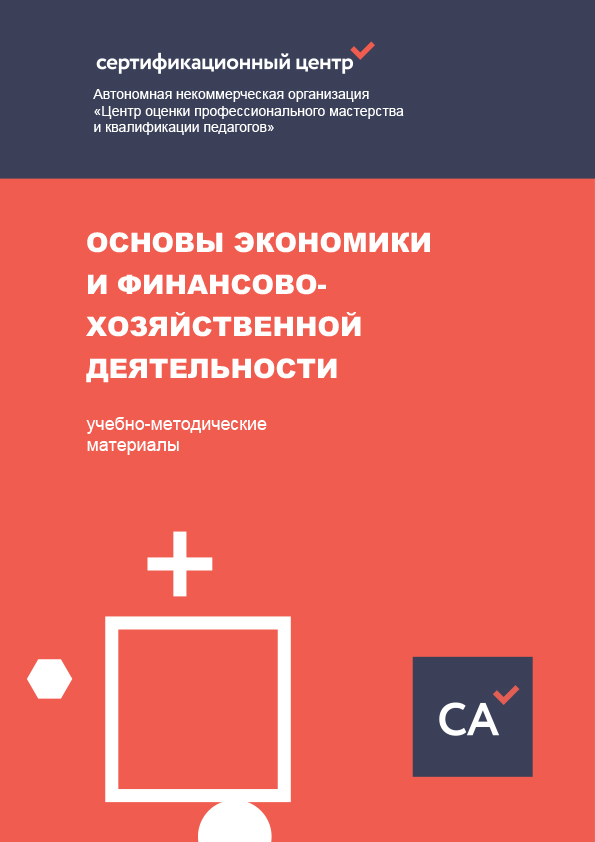 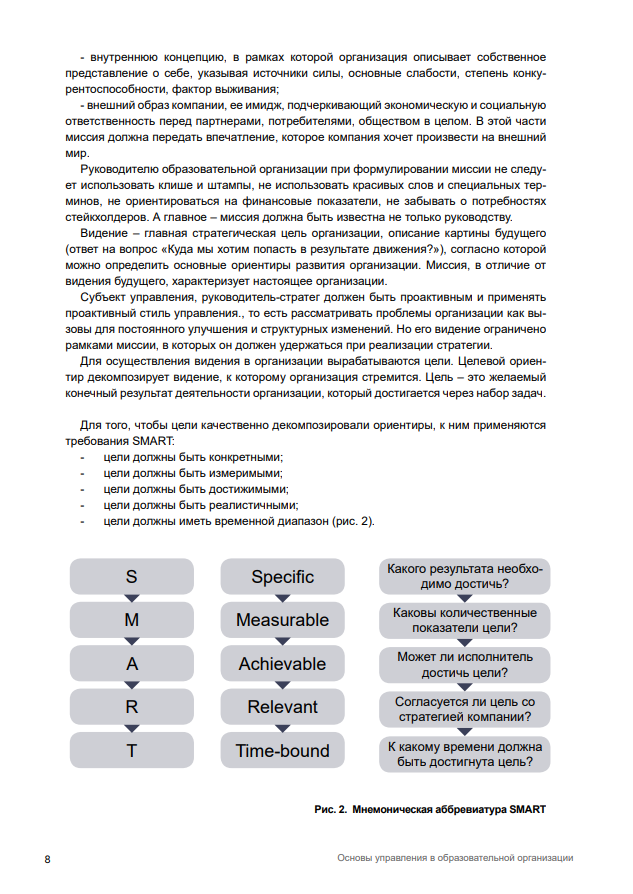 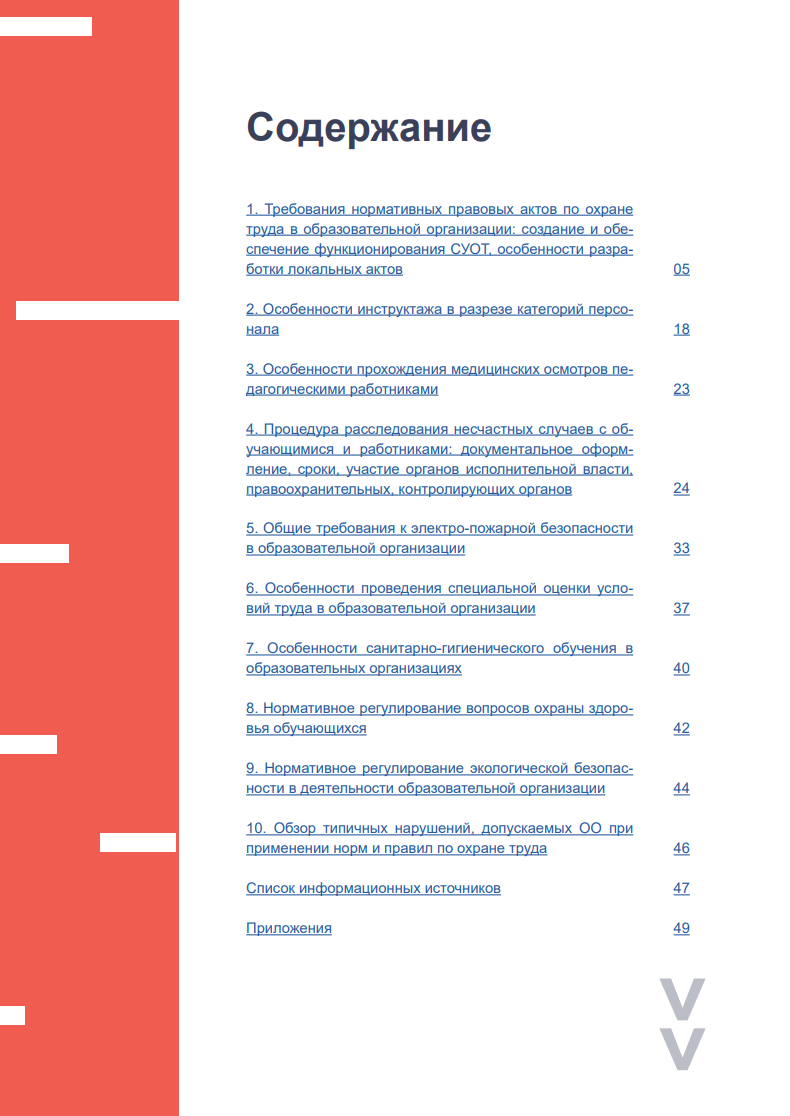 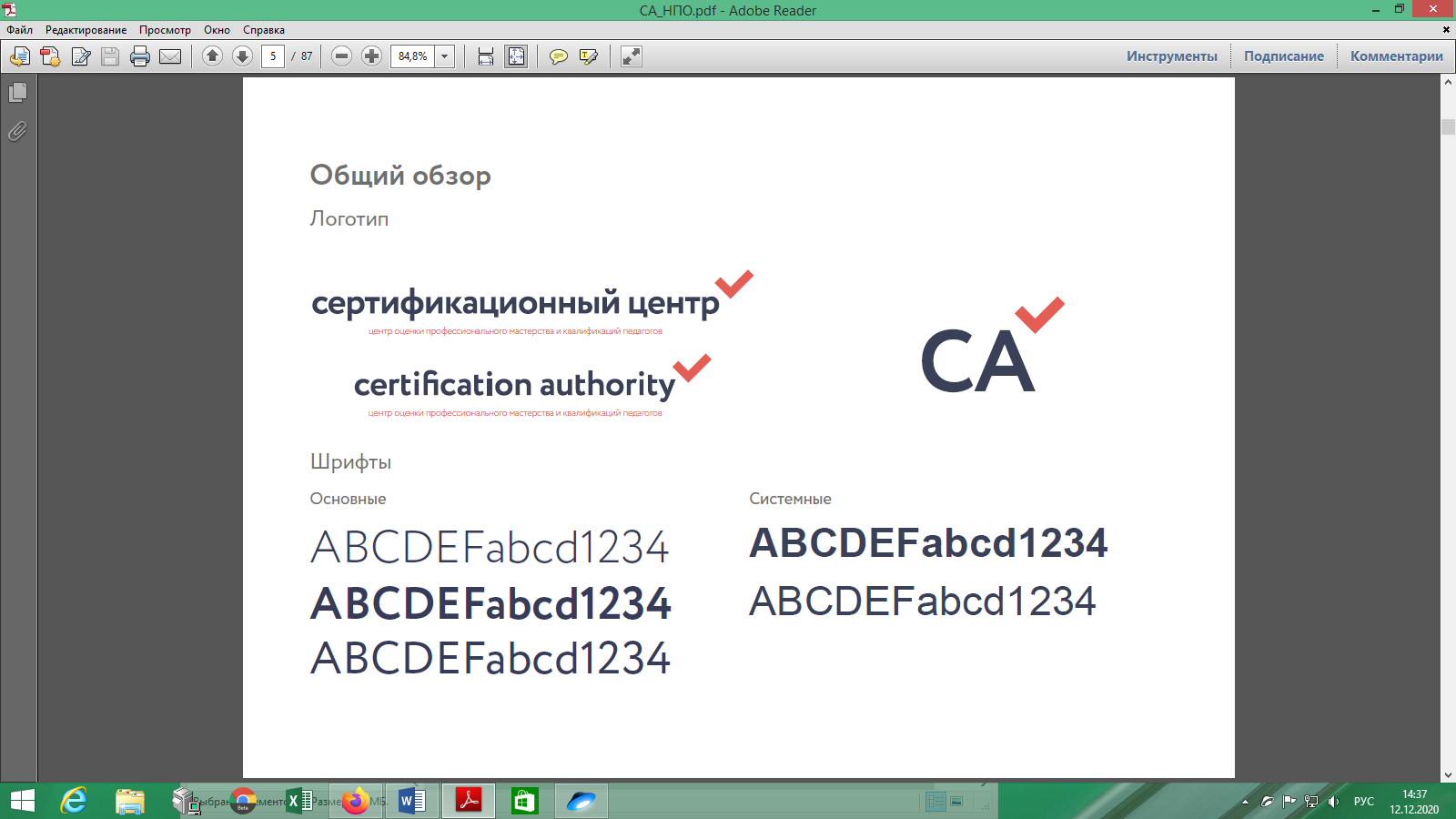 Аттестация руководителей общеобразовательных организаций Красноярского края
проведено
Семинары для руководителей образовательных организаций Красноярского края, объем 60 часов
Обучилось 125 руководителей, в том числе   31 руководитель краевых образовательных организаций, 94 – муниципальных из 23 муниципалитетов Красноярского края.
93,36% участников семинаров удовлетворены качеством предоставленных материалов
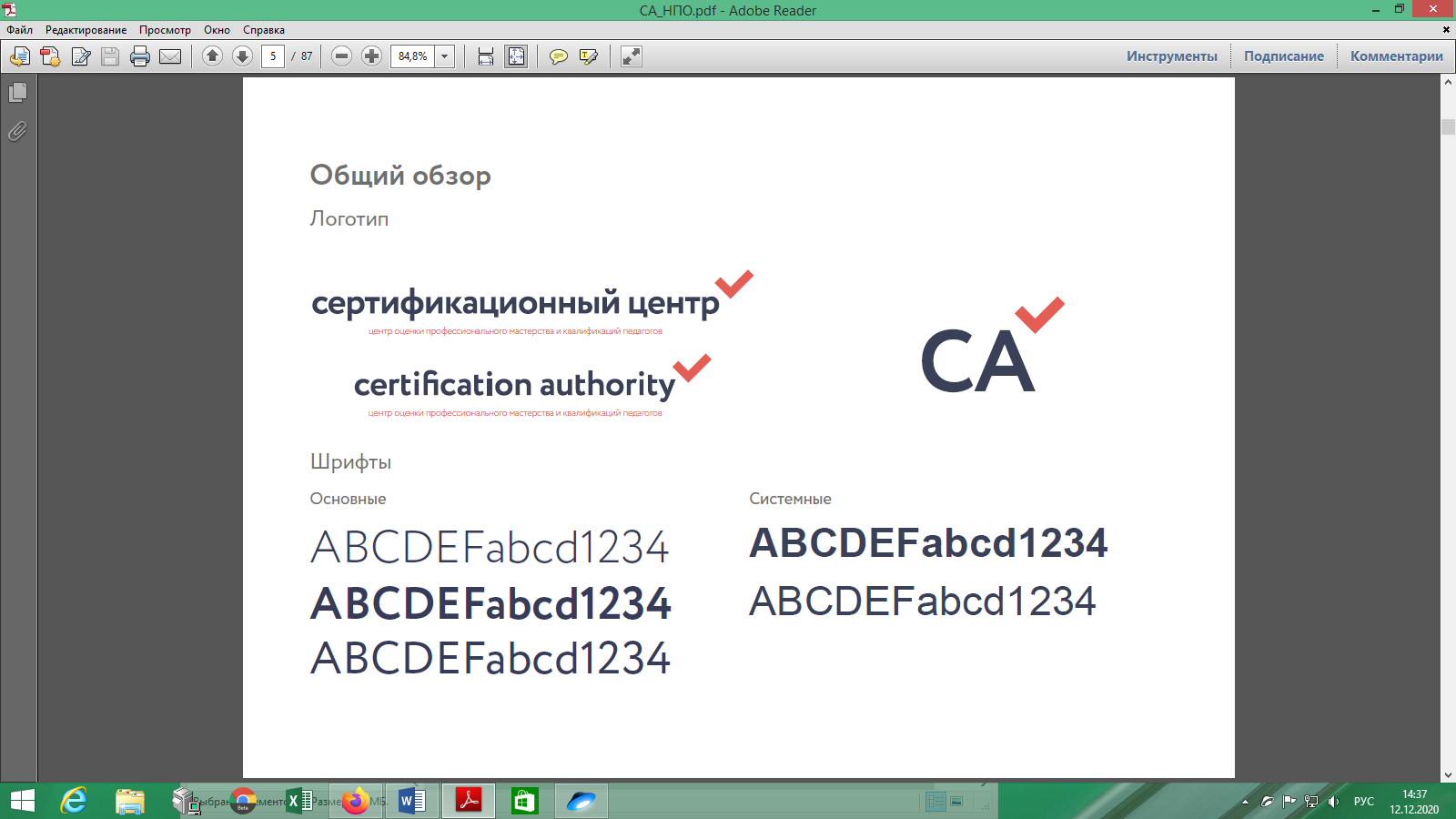 Аттестация руководителей общеобразовательных организаций Красноярского края
Результаты обучения
Удовлетворены результатами обучения, качеством материала, %
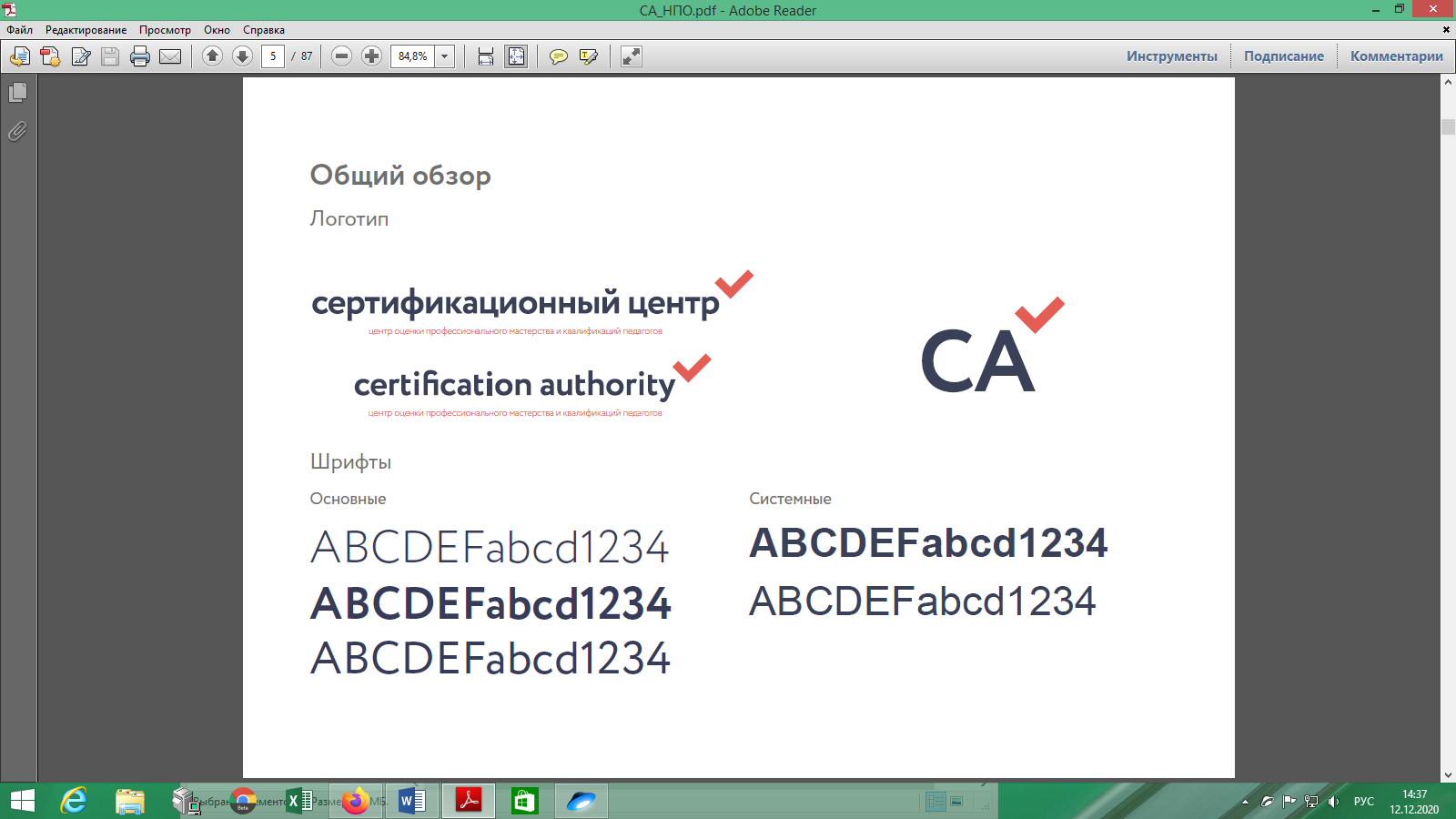 Аттестация руководителей общеобразовательных организаций Красноярского края
Результаты обучения
Заявки на формы работы, %
Заявки на тематику, %
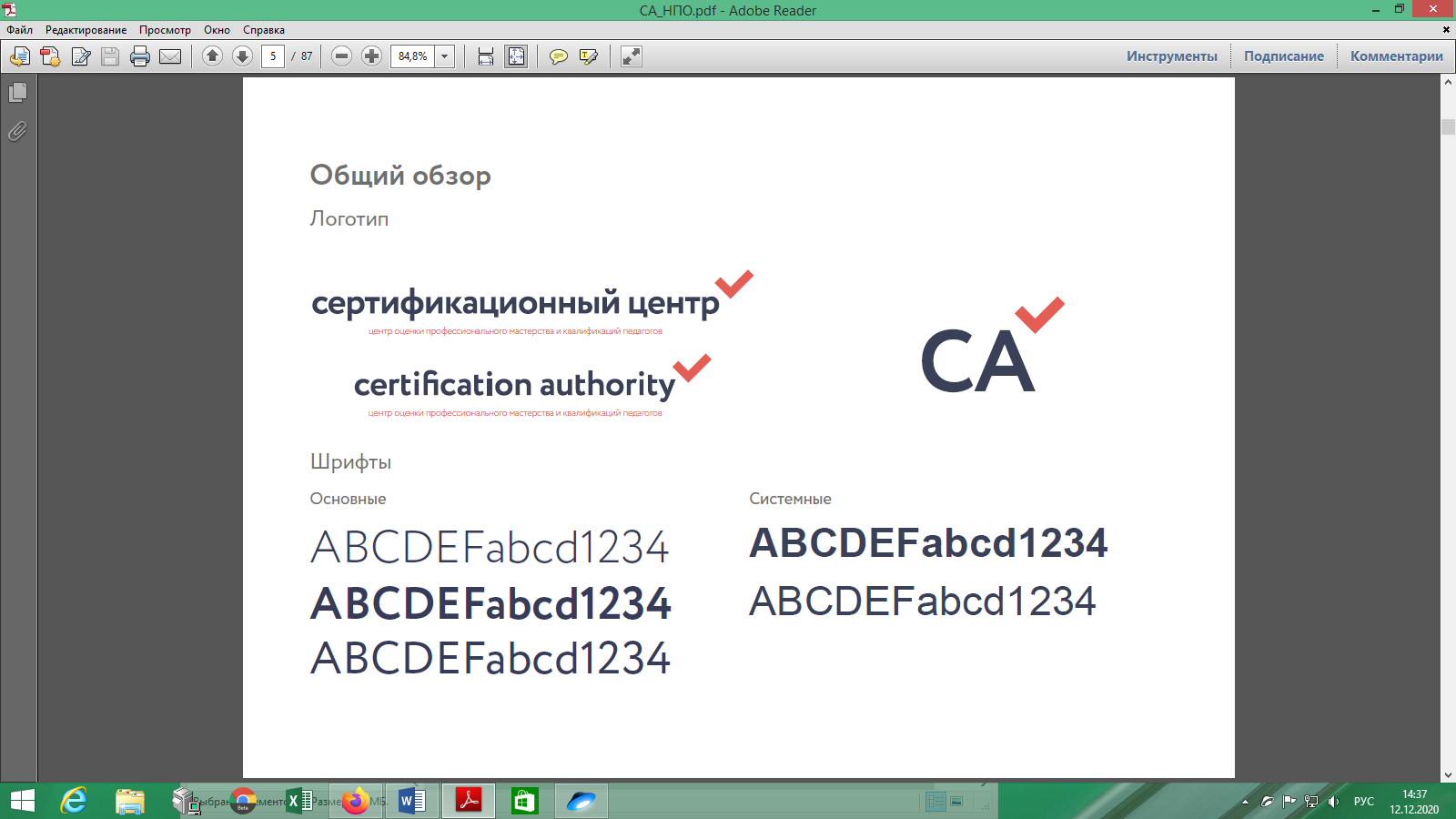 Аттестация руководителей общеобразовательных организаций Красноярского края
проведено
Апробация тестовых заданий 
В апробации прияли участие 19 директоров школ города Красноярска и 19 заведующих детскими садами города Красноярска
30 вопросов из 7 разделов, 60 минут
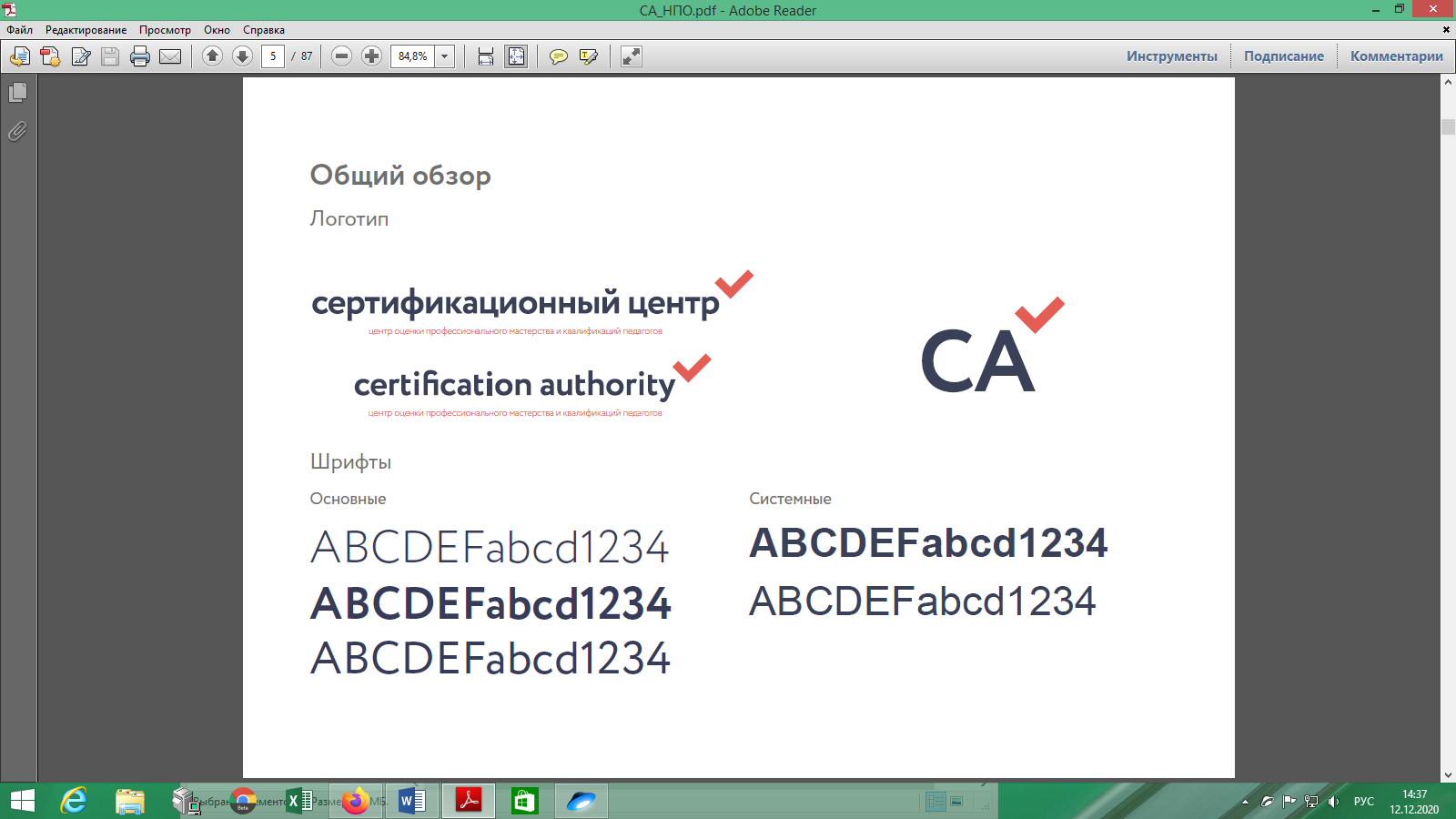 Аттестация руководителей общеобразовательных организаций Красноярского края
Результаты апробации
Результаты апробационного тестирования, доля успешно справившихся, %
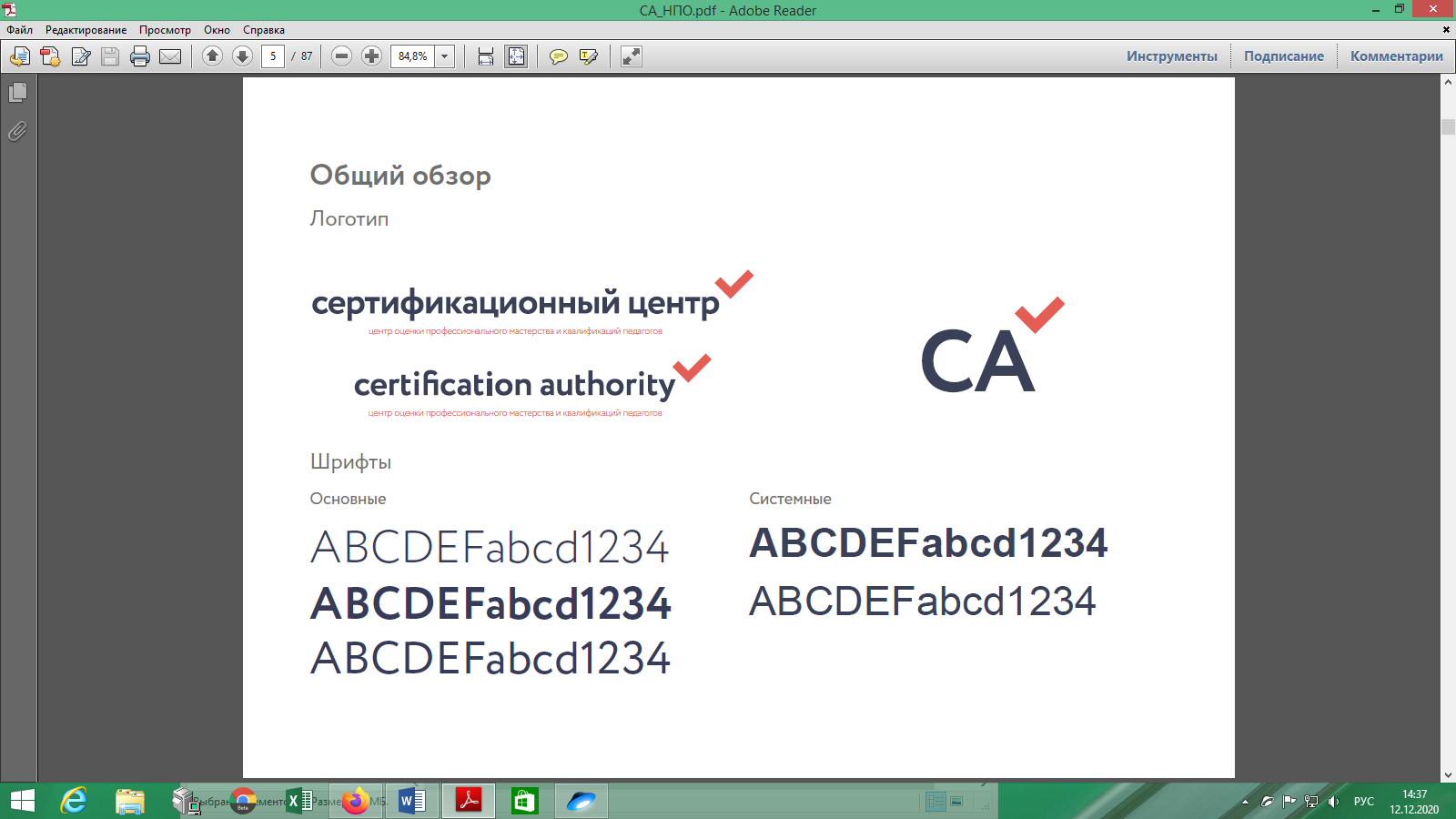 Аттестация руководителей общеобразовательных организаций Красноярского края
Результаты апробации
Результаты апробационного тестирования, набранные баллы из 30 возможных
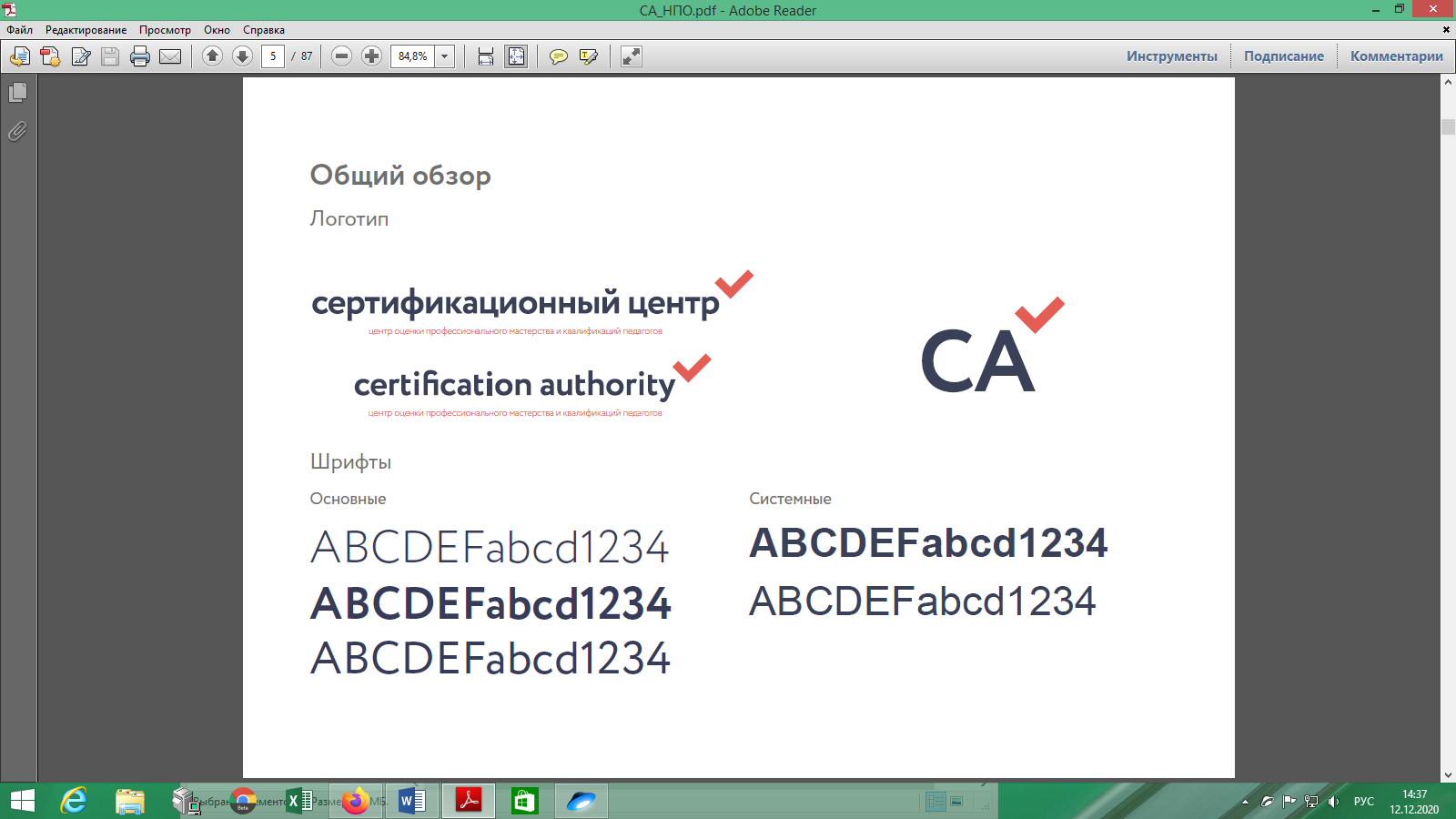 Аттестация руководителей общеобразовательных организаций Красноярского края
Критерии информационно-аналитической справки оформляются на основе Профстандарта
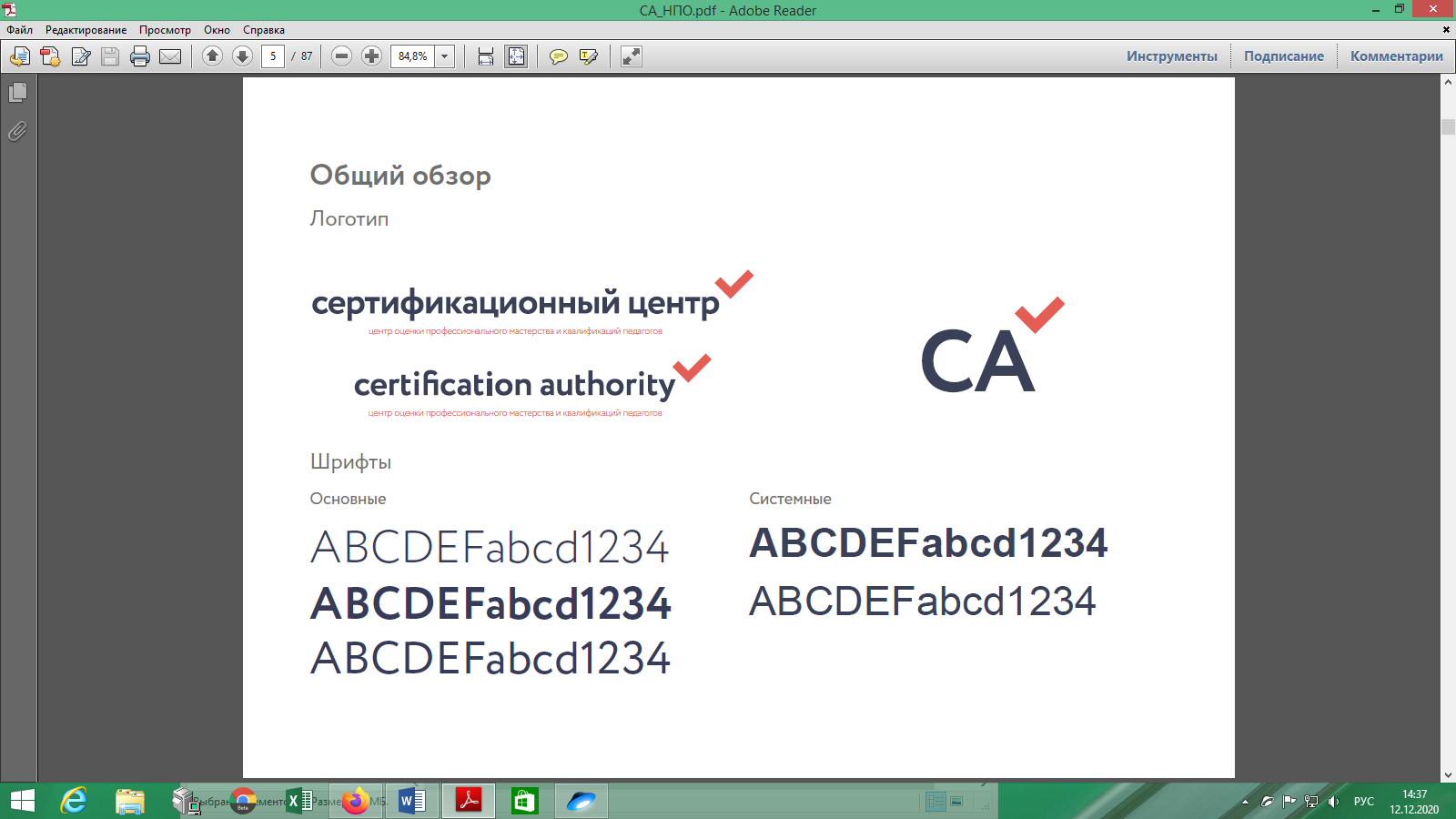 Аттестация руководителей общеобразовательных организаций Красноярского края
Тематика управленческого проекта оформляется на основе Профстандарта
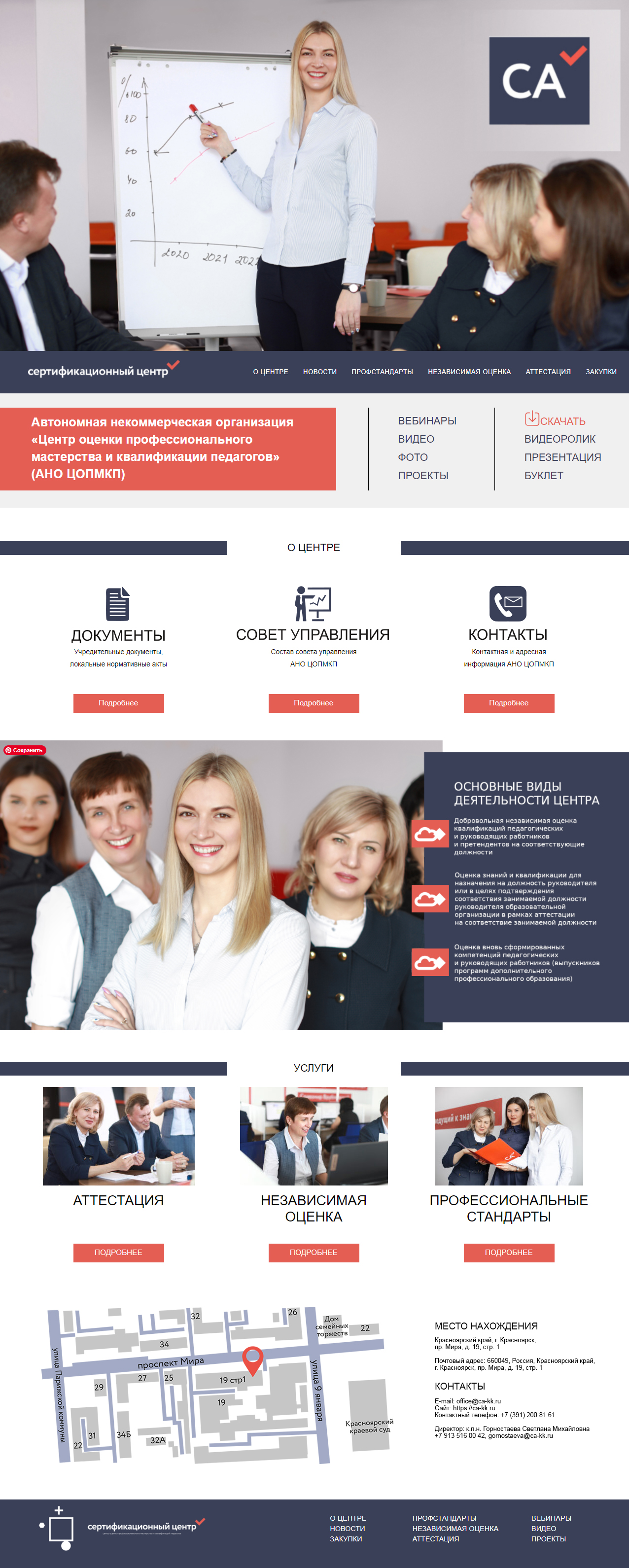 Автономная некоммерческая организация «Центр оценки профессионального мастерства и квалификации педагоговУчредитель:Министерство образования Красноярского края
ВКонтакте
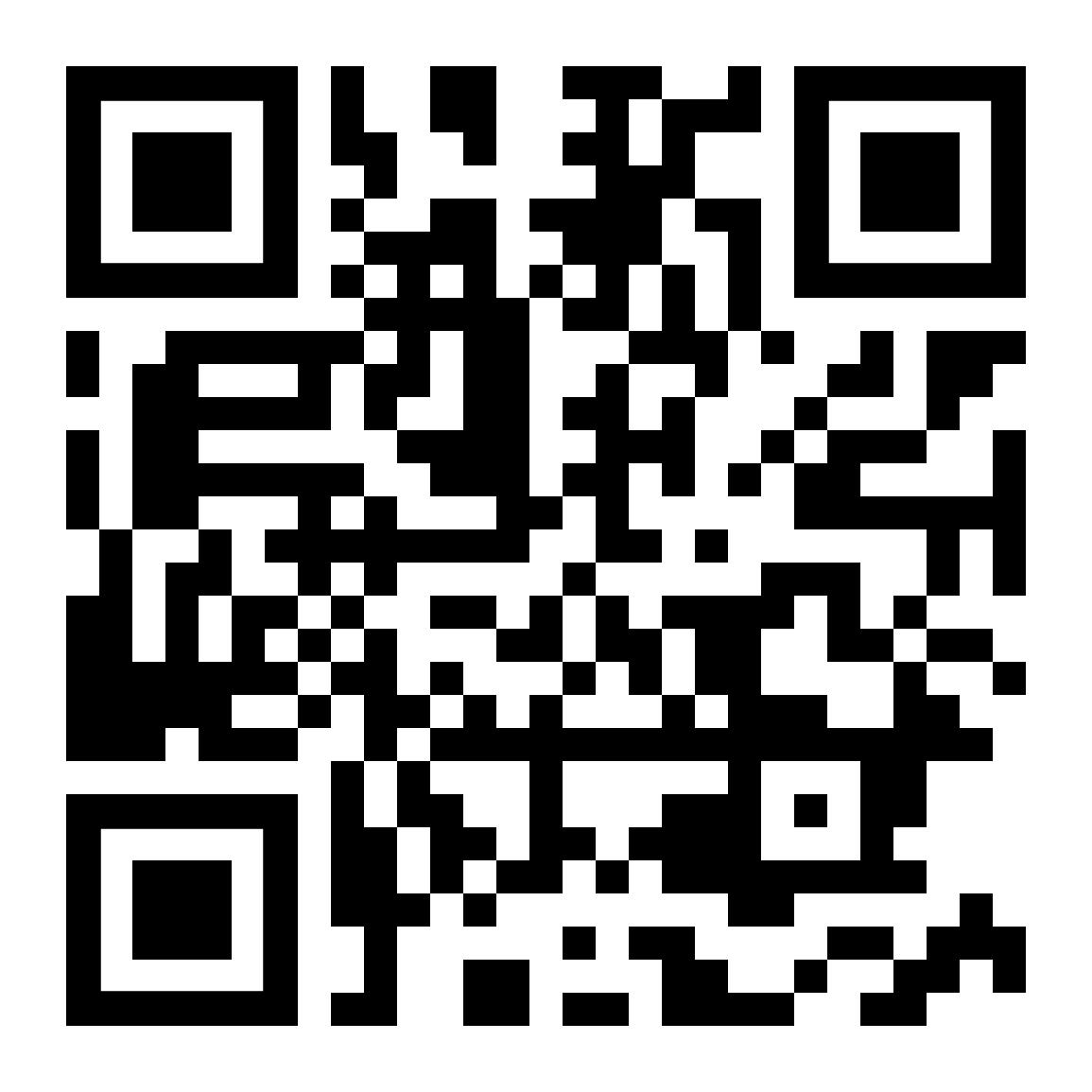 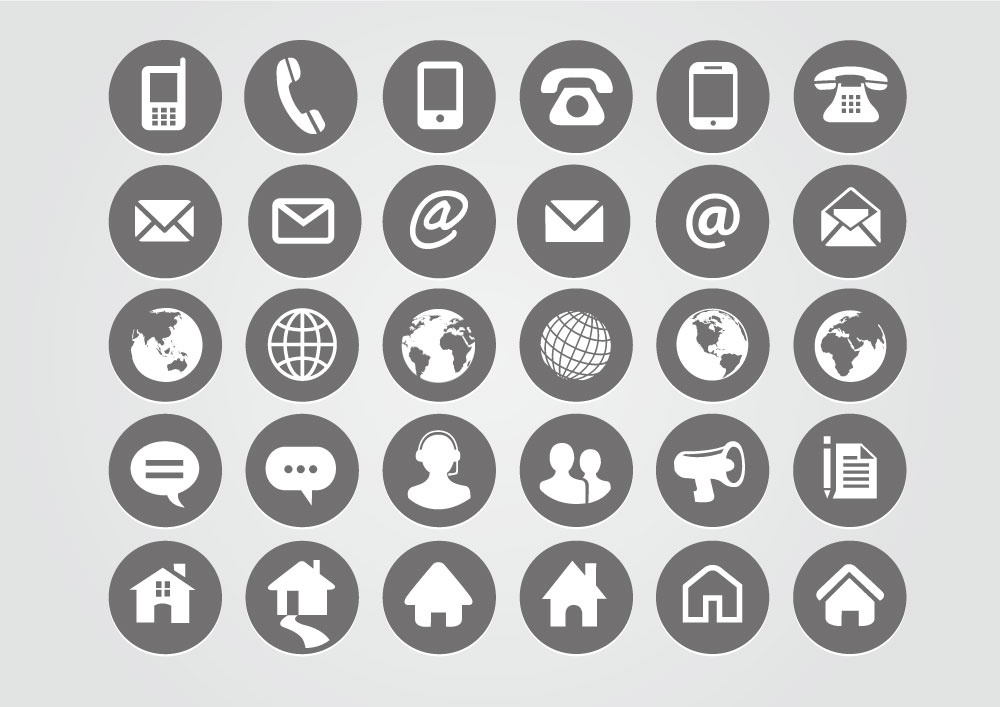 660049
г. Красноярск
Проспект Мира, 
дом 19, строение 1
Телеграмм
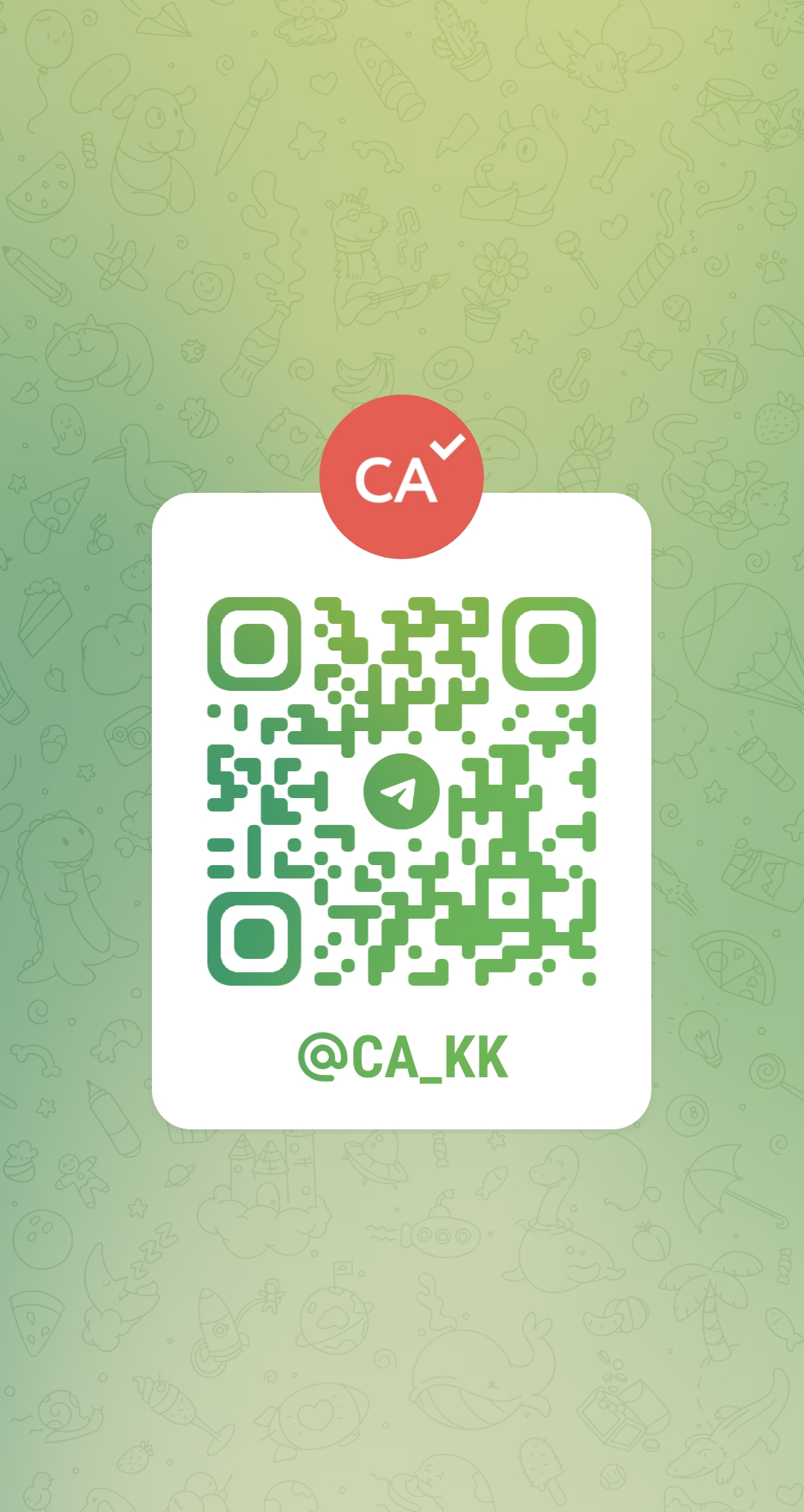 8 (391) 200-81-61
8-913-516-00-42
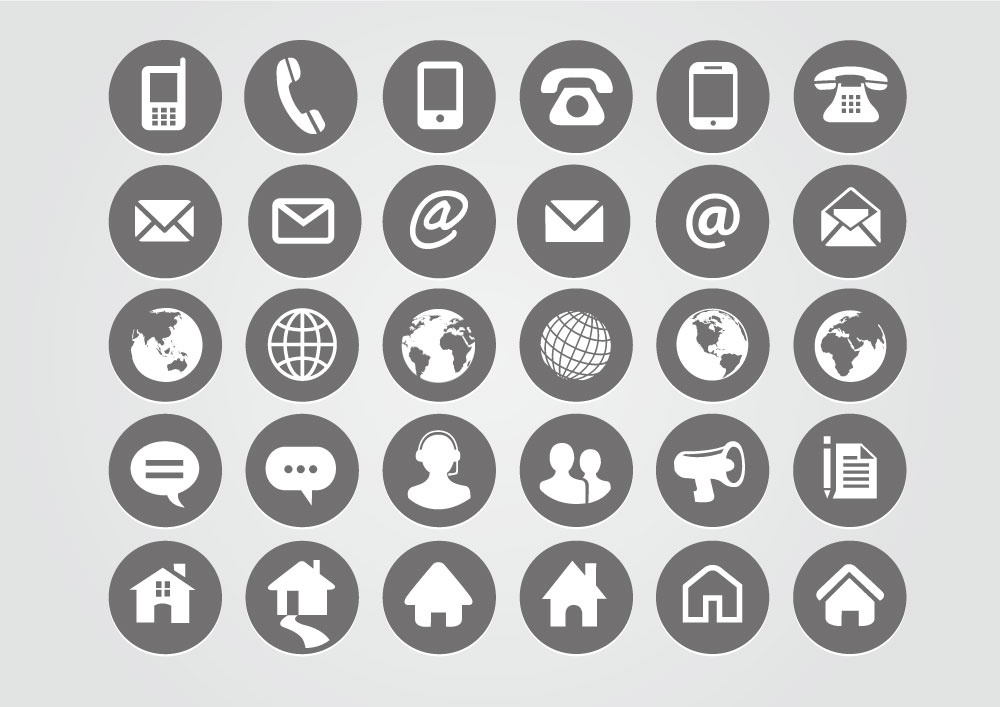 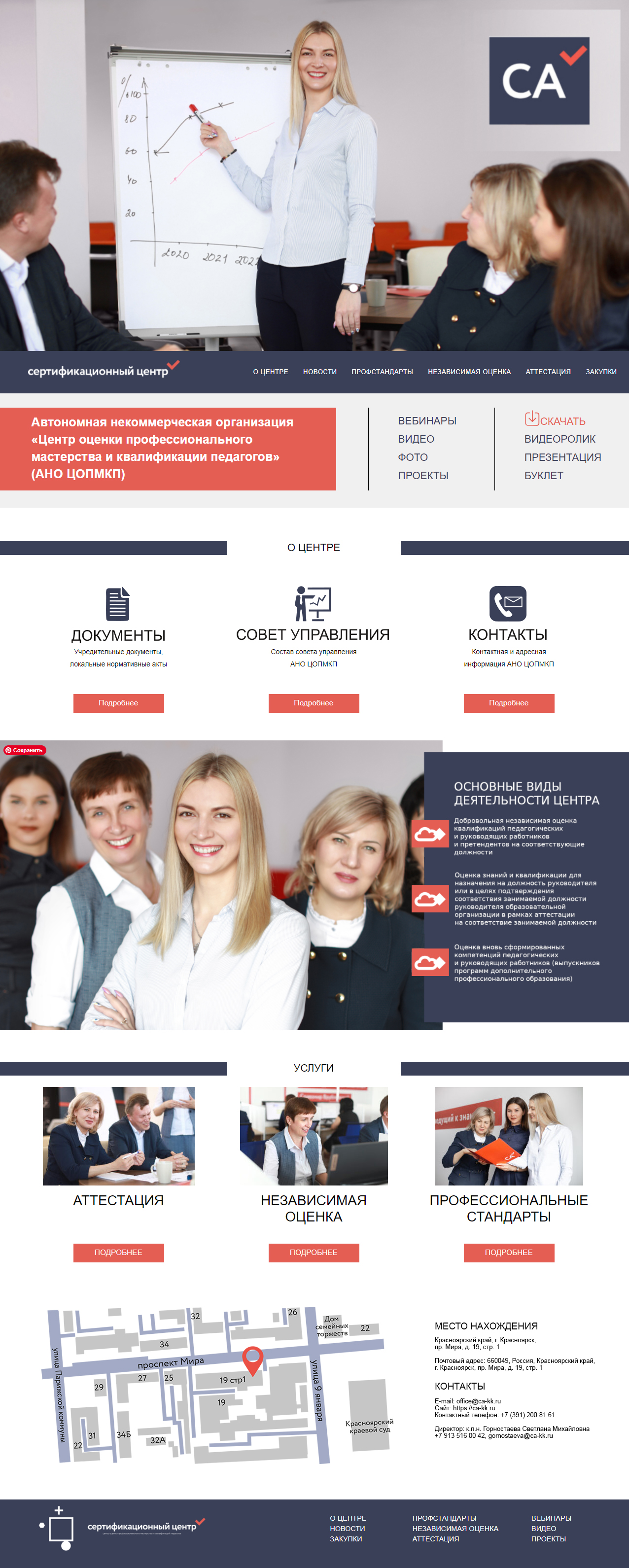 Сайт
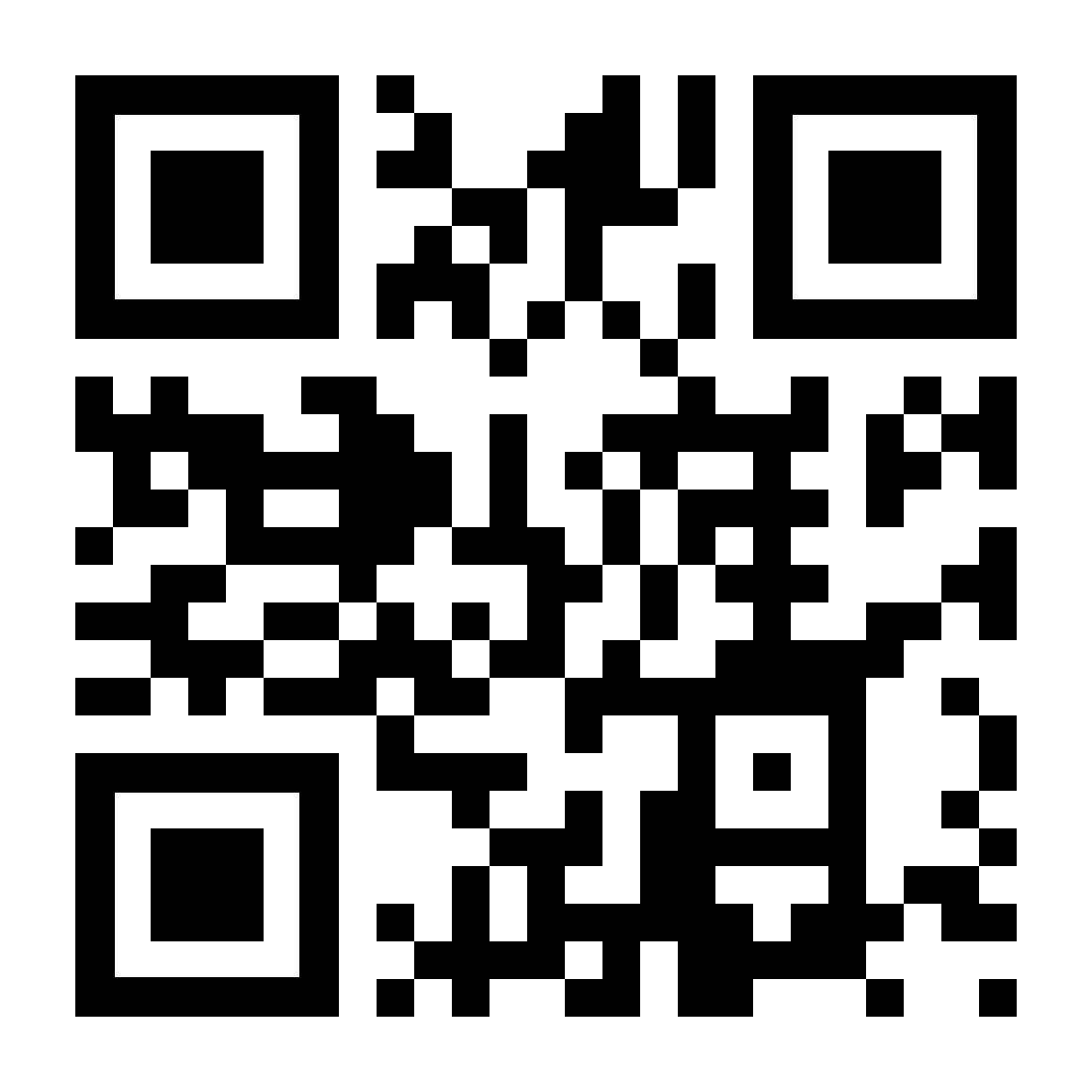 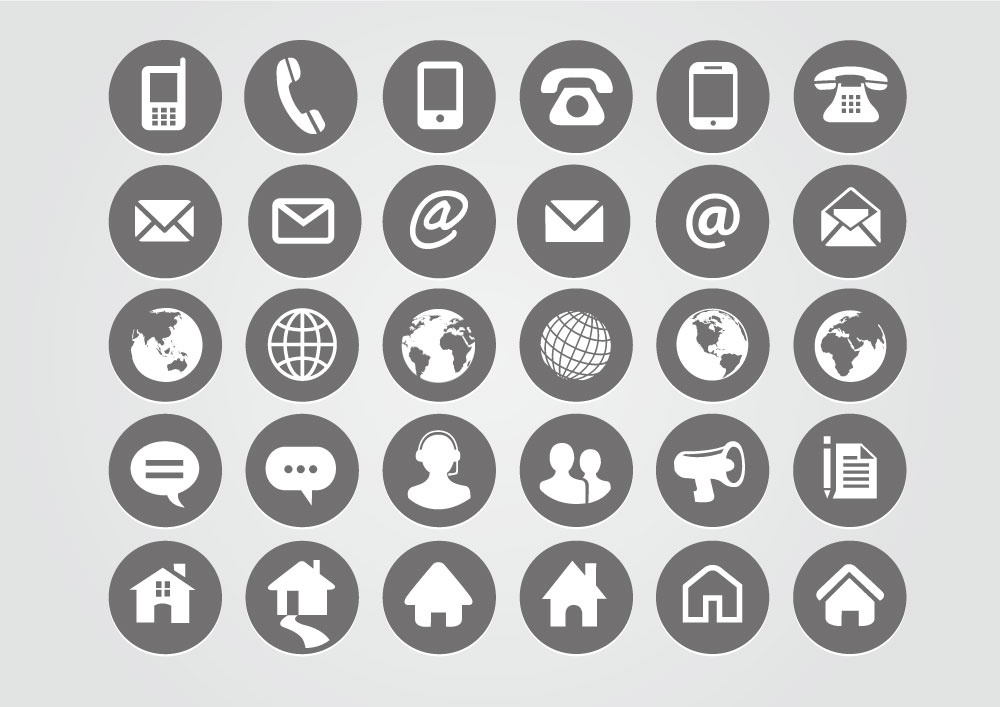 office@ca-kk.ru
gornostaeva@ca-kk.ru